Mind Management Skills Workshops
Introduction: 
Noticing When We Are Stuck
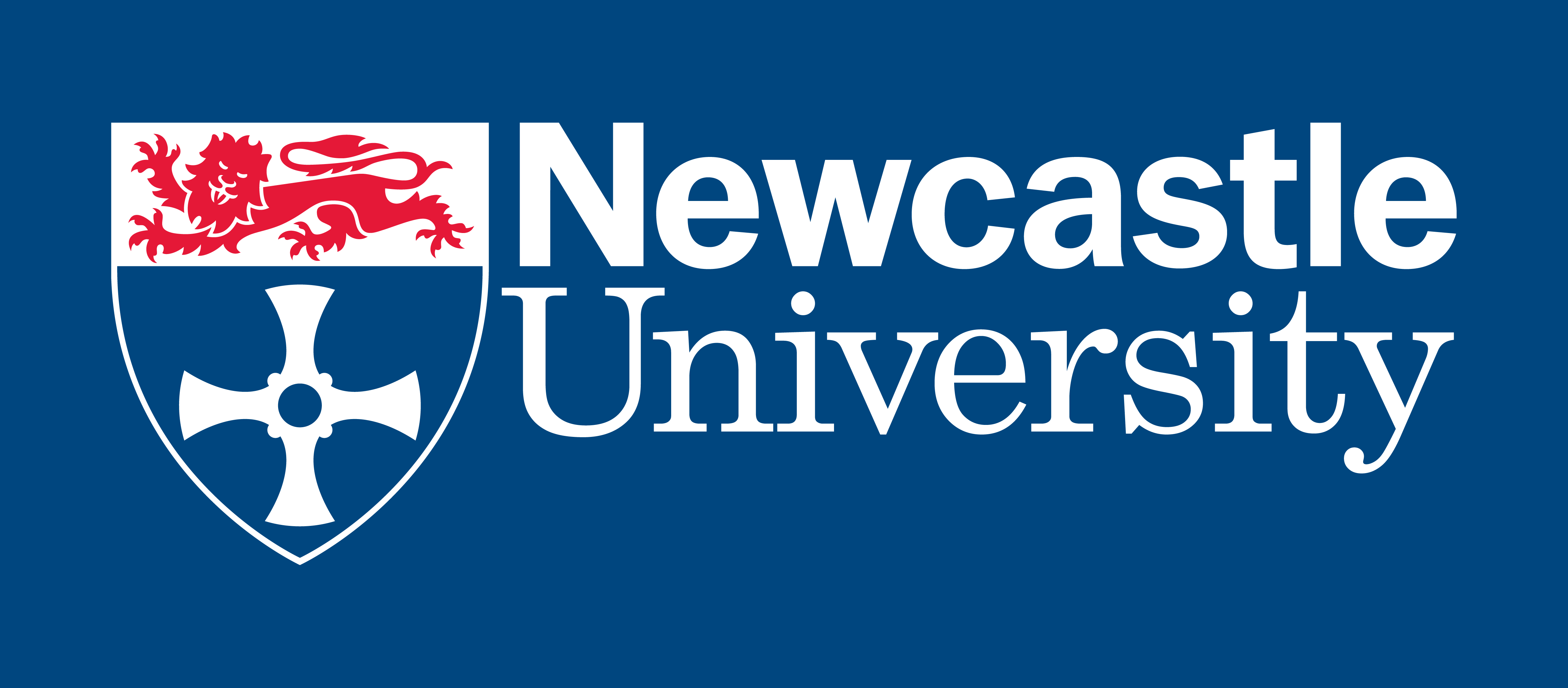 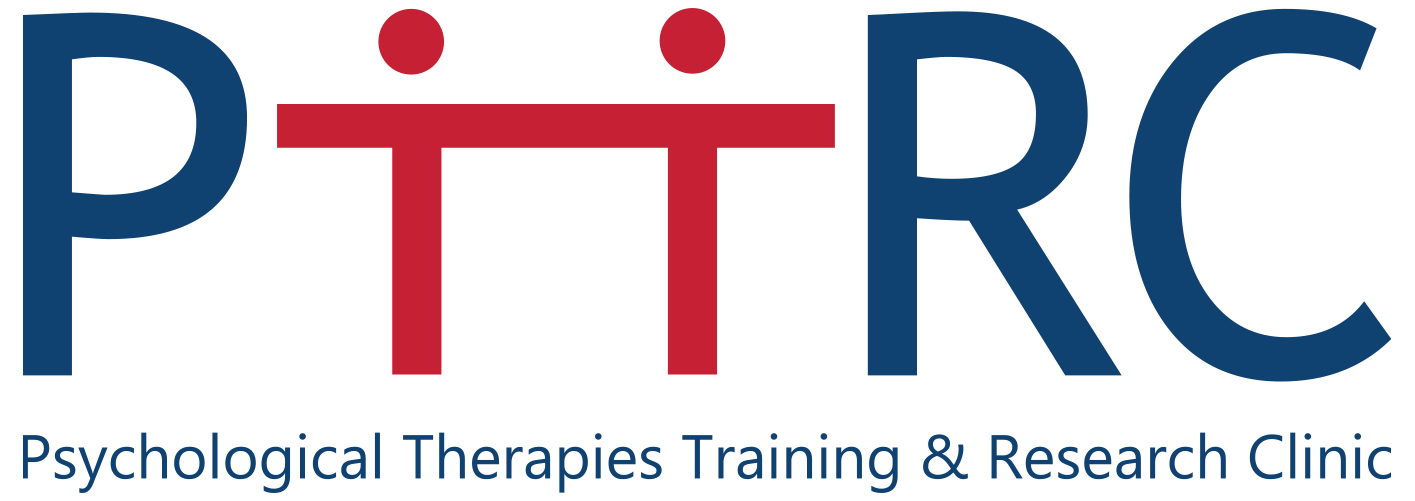 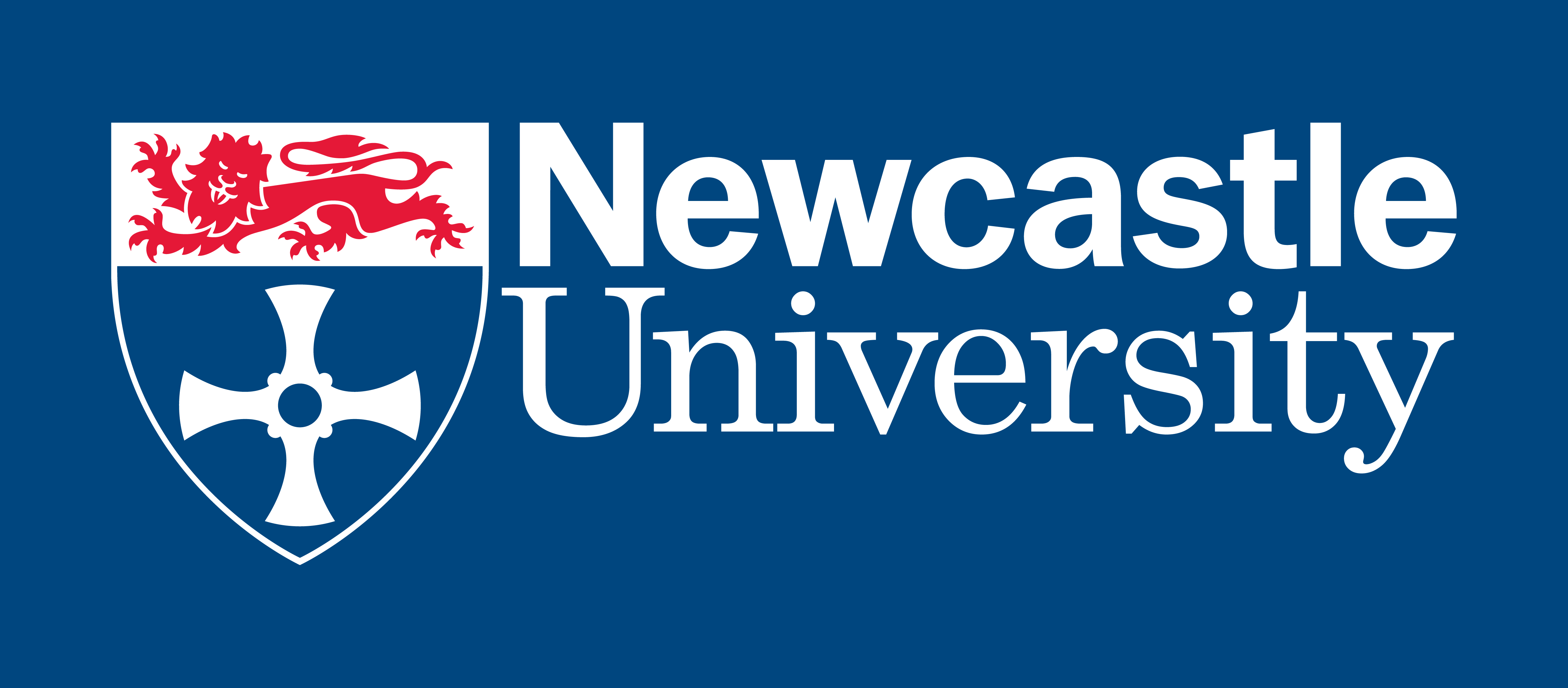 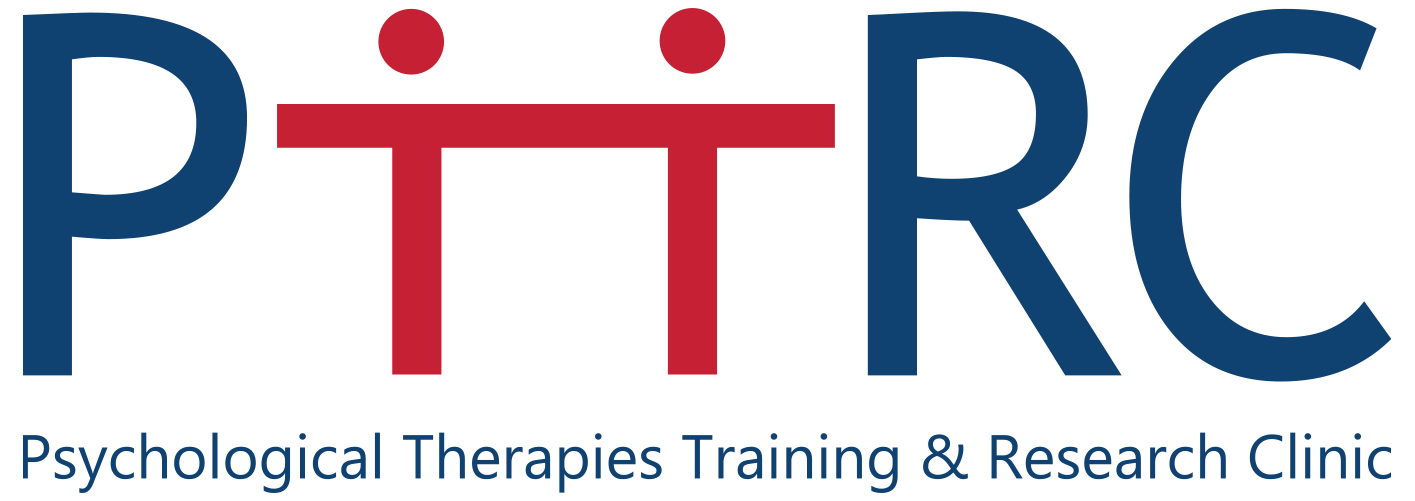 Introduction to our series of workshops
Our clinic – Psychological Therapies Training and Research Clinic
Our roles: Cognitive Behavioural Therapists and Clinical Psychologists
The purpose of these workshops – to reach a greater number of students experiencing common problems and stressors
To learn ways of overcoming these problems and improving wellbeing in doing so
Not “mental health problem” centred 
Not “group therapy” programmes
Invitation to learn new skills and meet new people
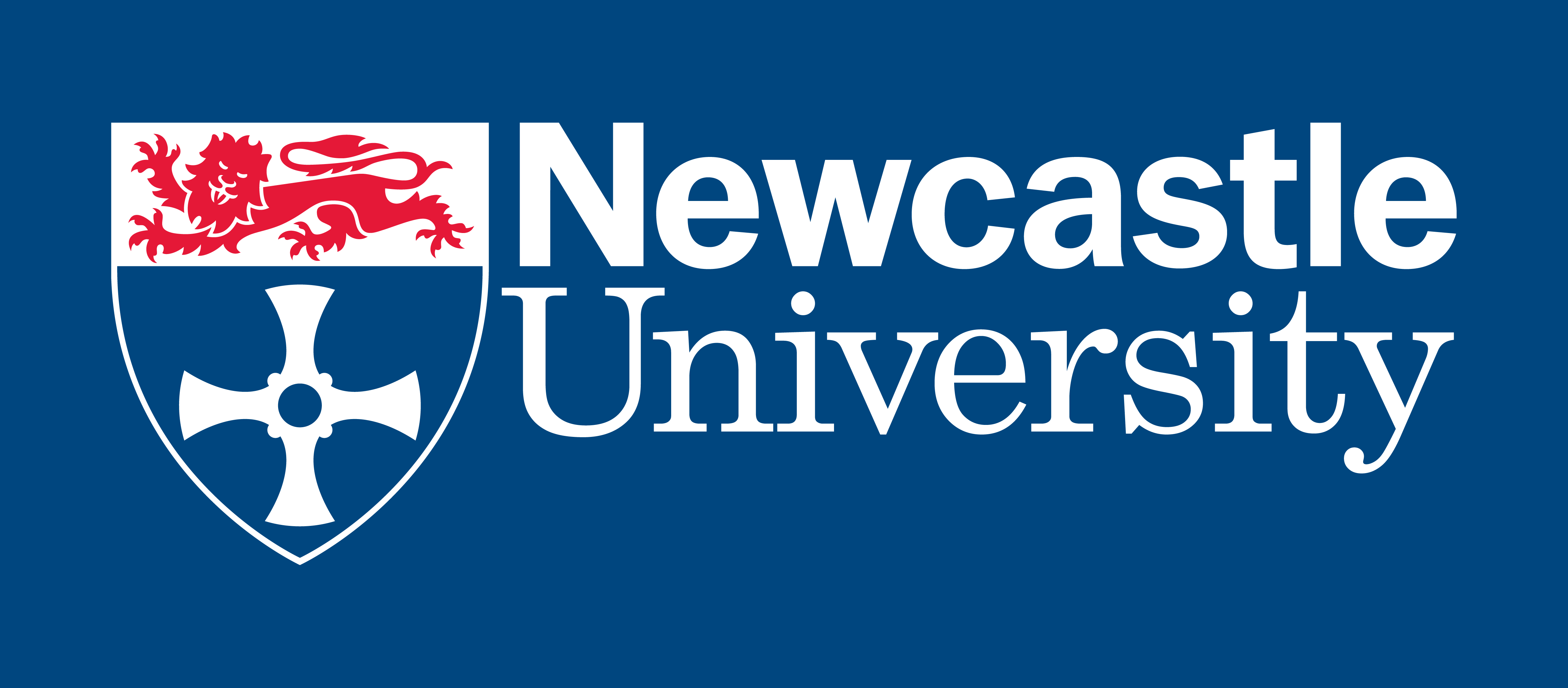 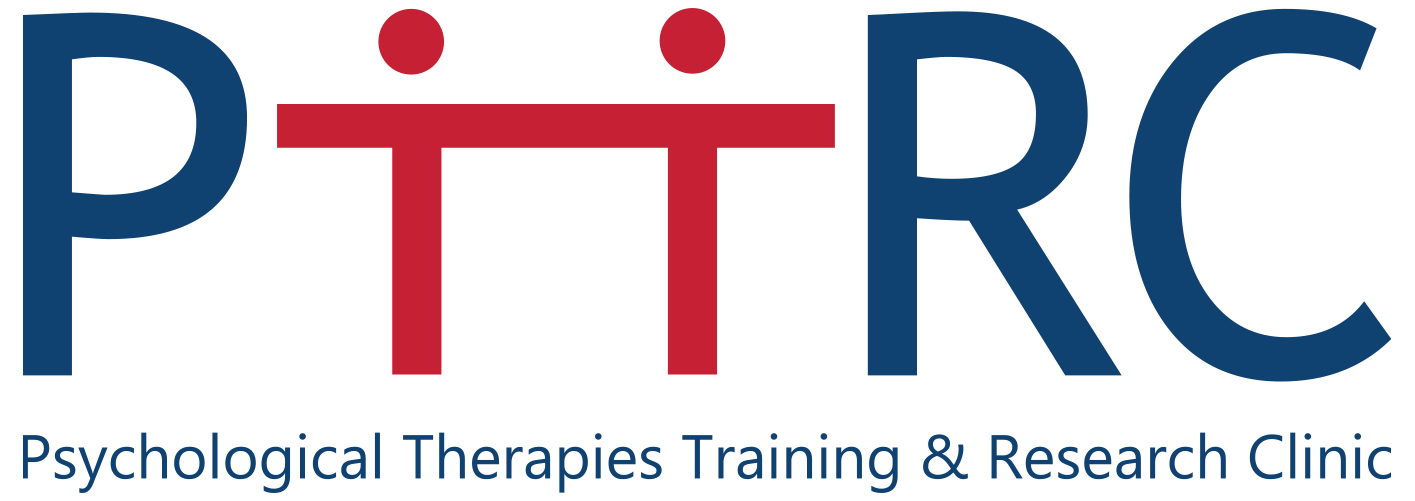 Housekeeping
Today’s workshop will run for 90 minutes and is designed to be interactive – we encourage participation 
Confidentiality – you are not expected to share anything that you do not want to, however we do request that anything that is shared remains confidential and is not shared with any one else outside of the group
Please be respectful of other group members who may choose to share their experiences – maintain the confidentiality of the group
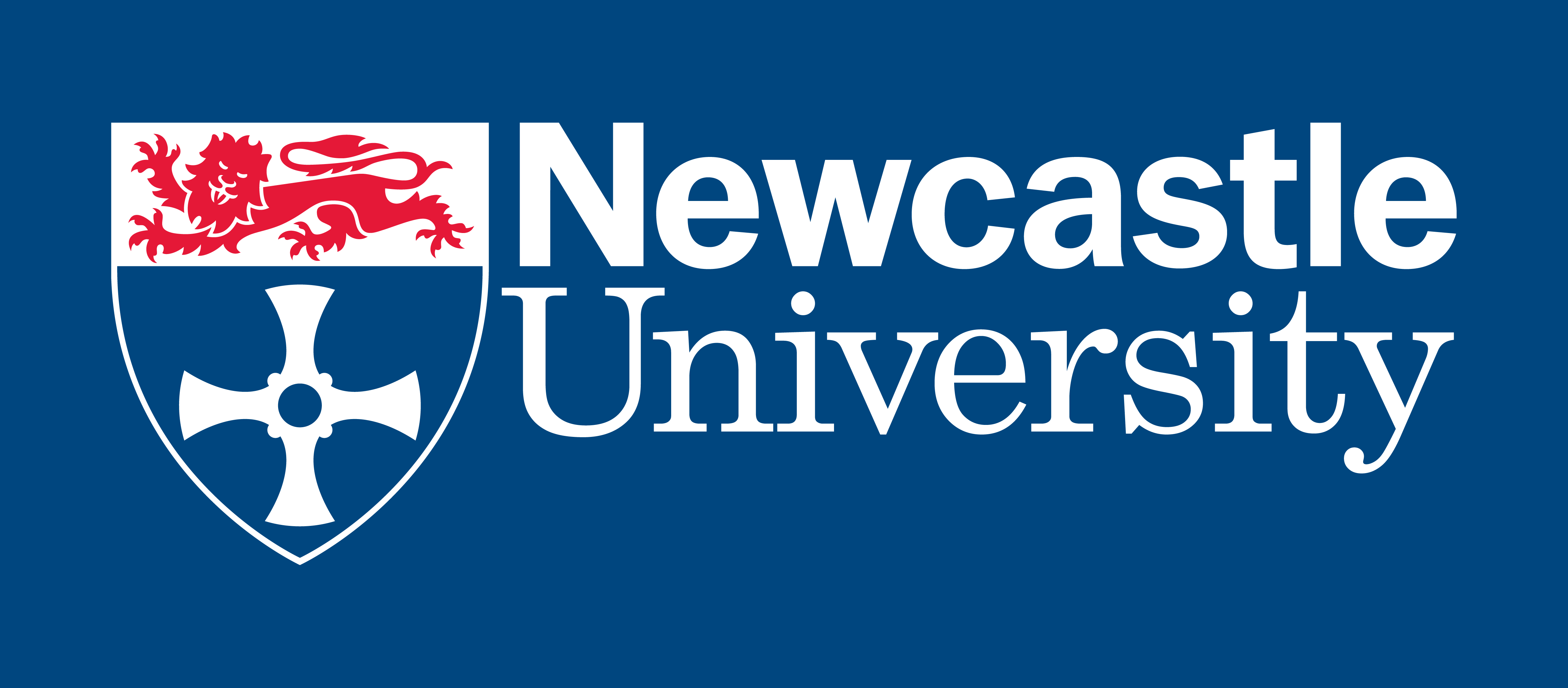 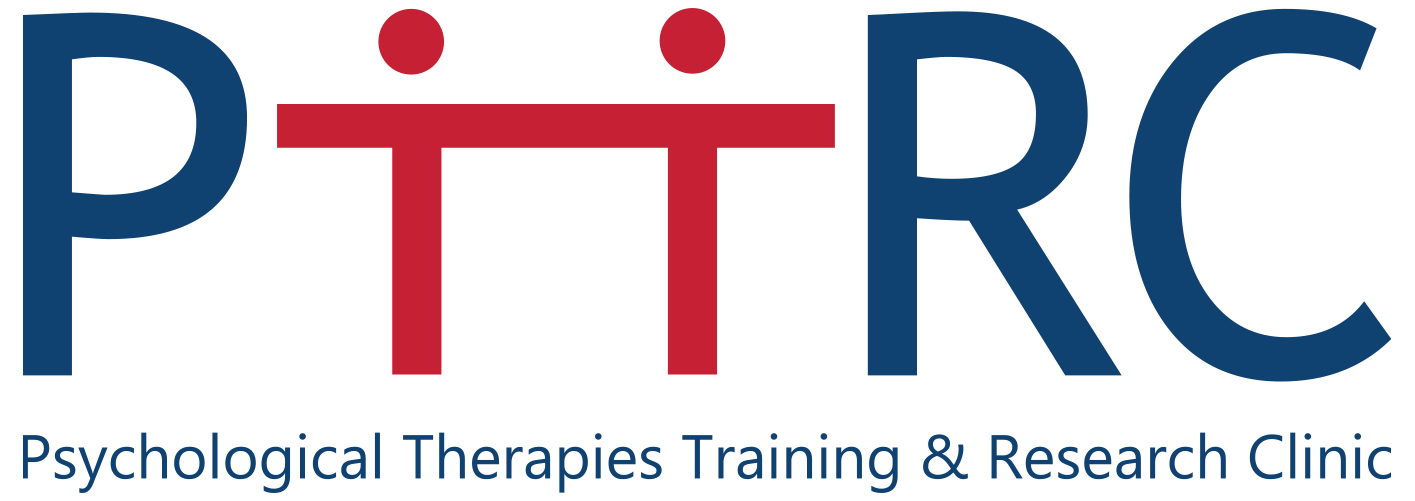 Further Support
The workshops are designed to be skills-focussed, rather than problem-centred. However, if any of today’s discussion or exercises cause you to experience distress, you may wish to pursue further support
Full details can be found in the supporting information you received before this workshop
Accessing the Student Health and Wellbeing Service
Listening services such as the Nightline and the Samaritans
How to access evidence-based therapy through the NHS
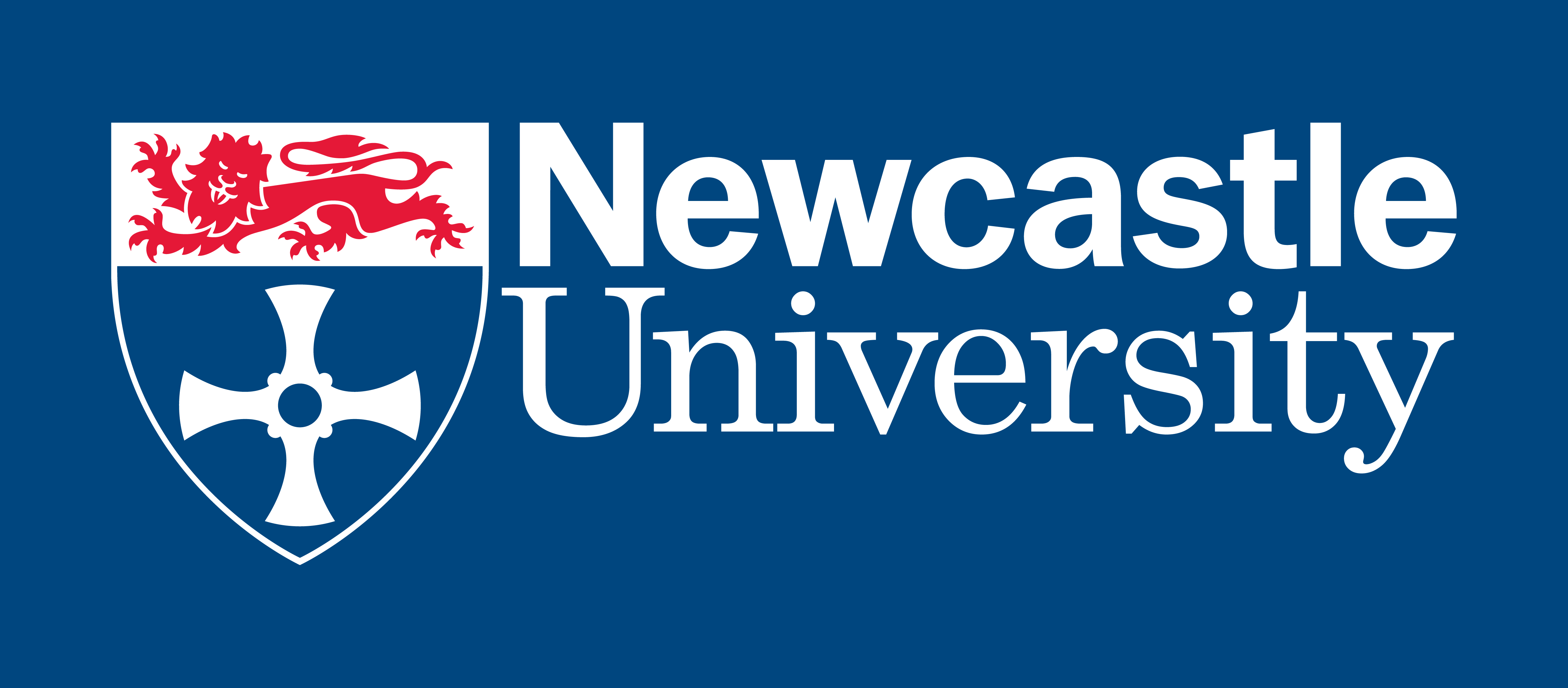 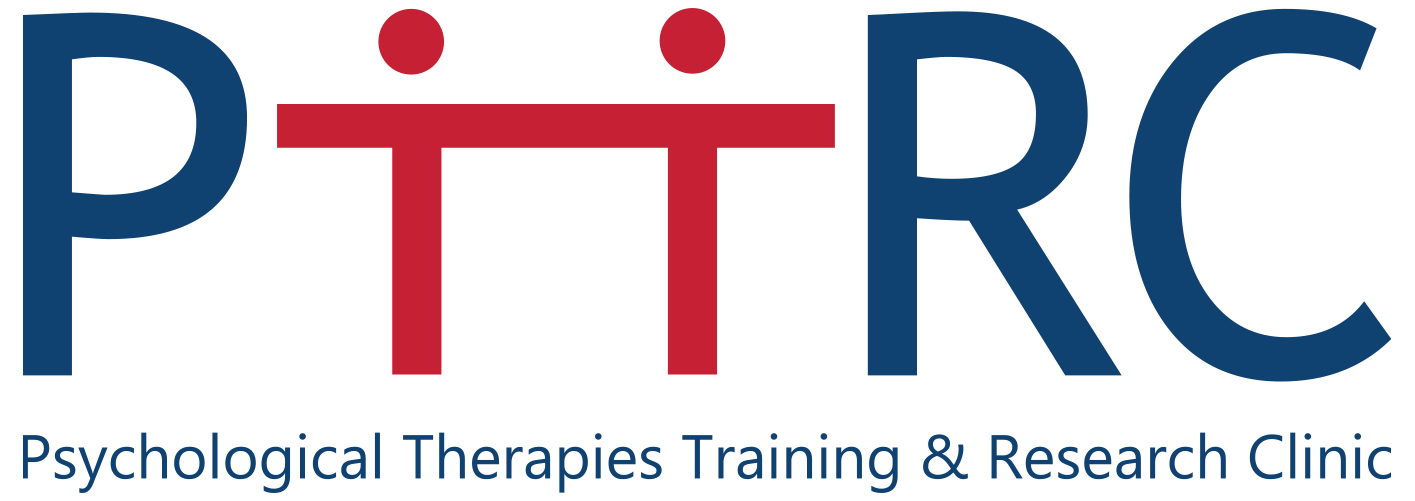 Goals for today
Learn about vicious cycles based on cognitive behaviour therapy
To become aware of when we are stuck in a problem causing us to feel distressed- ‘the power of noticing’
Understand the role of our thoughts, particularly negative thought patterns in how we feel
Understand the role of behavioural responses to our problems and learn helpful solutions for change
Homework for next session
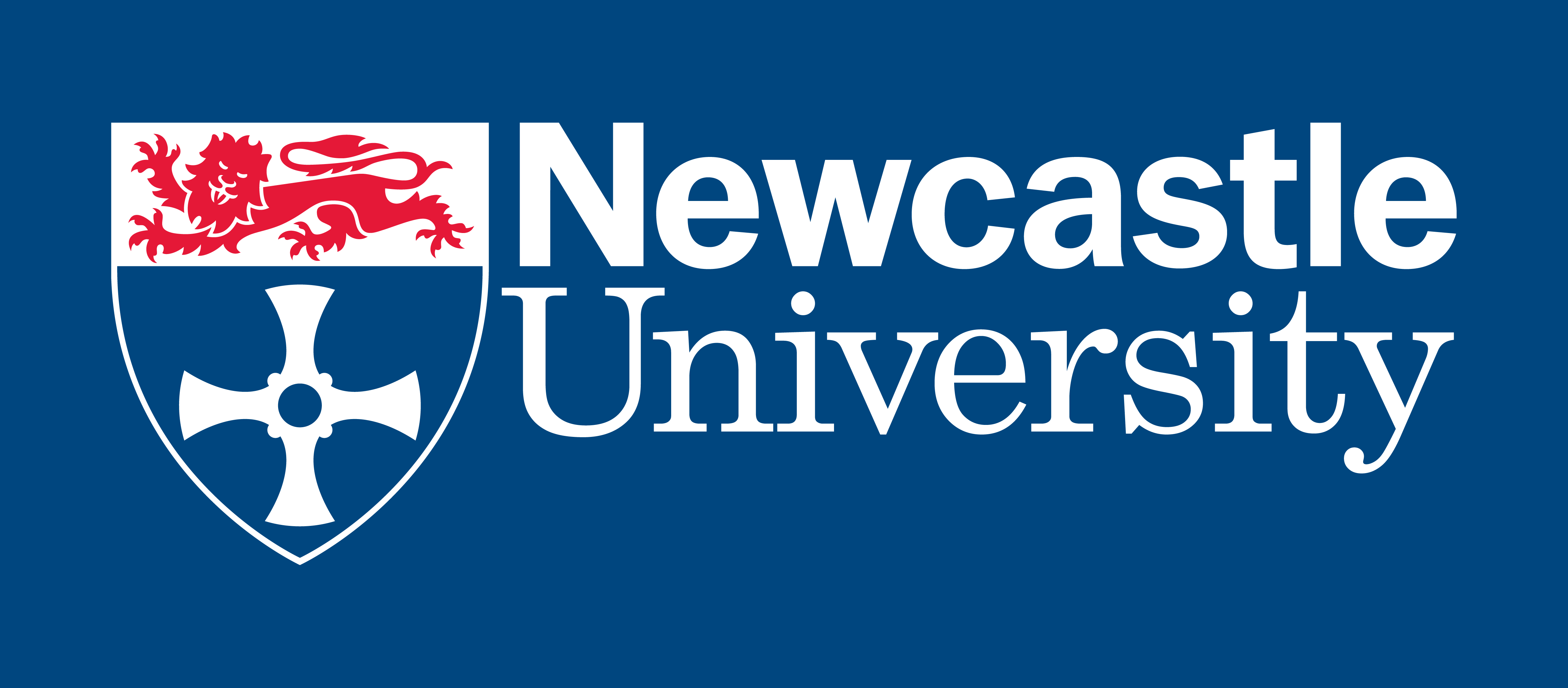 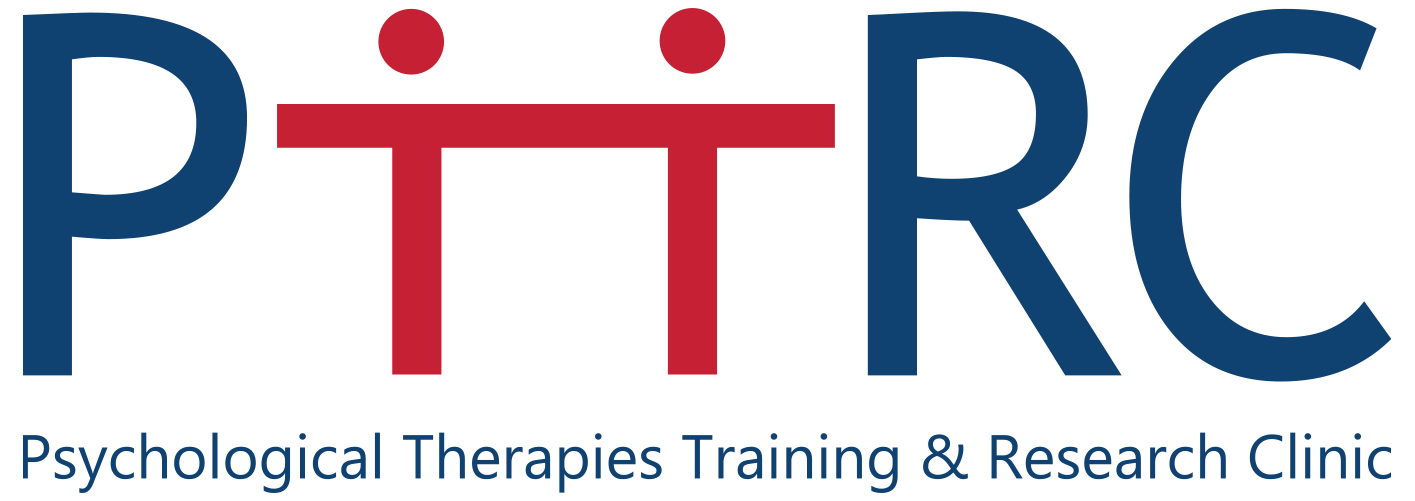 2 minute questionnaire
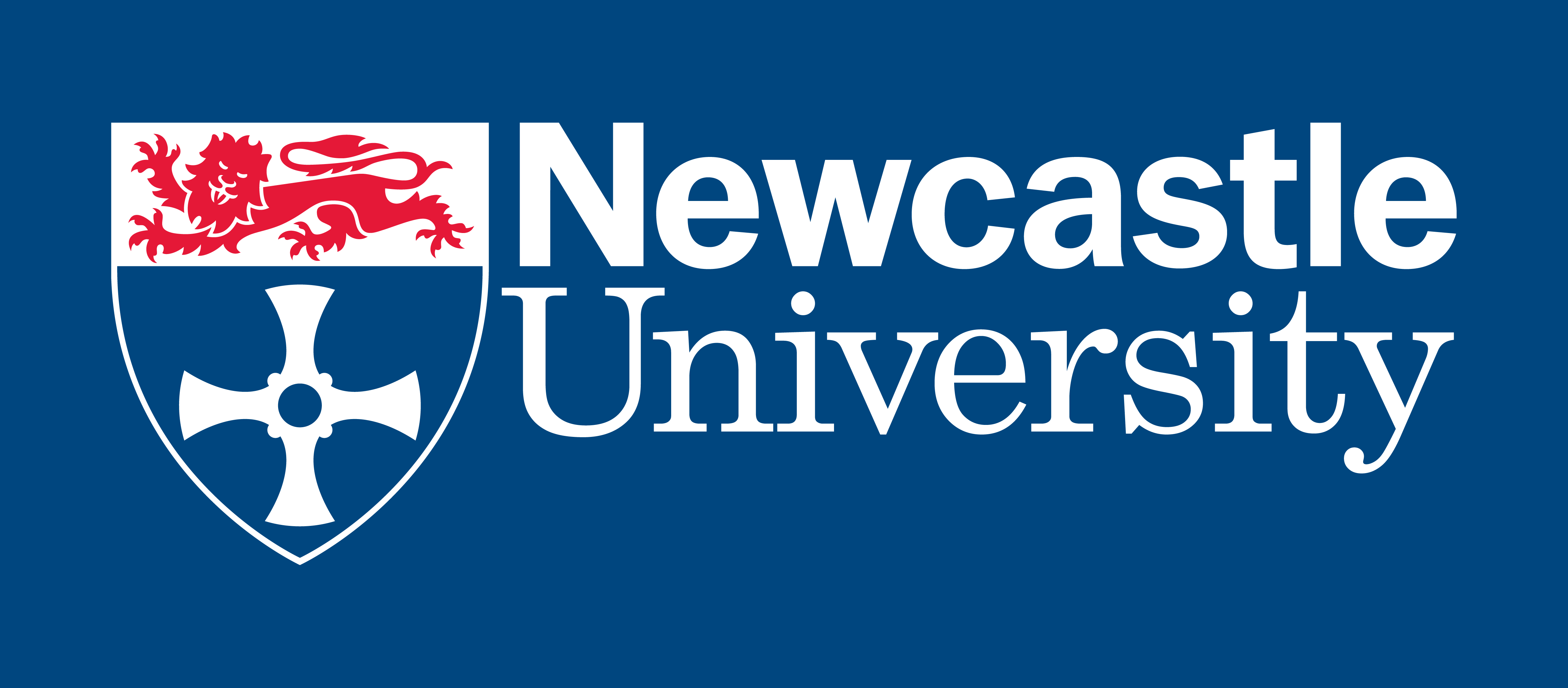 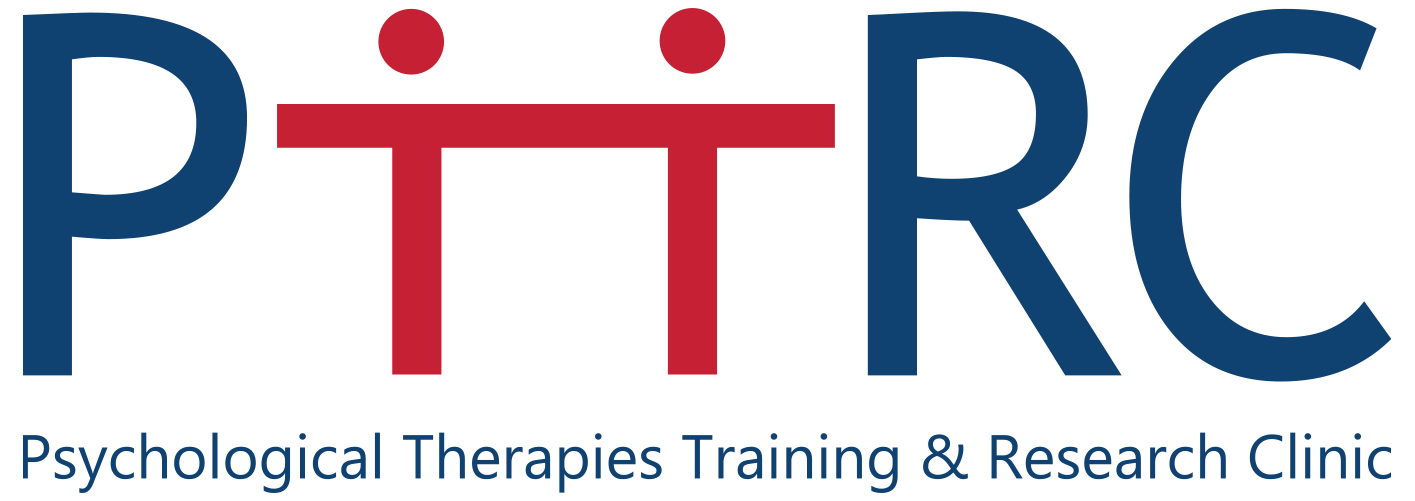 Why this workshop?Video
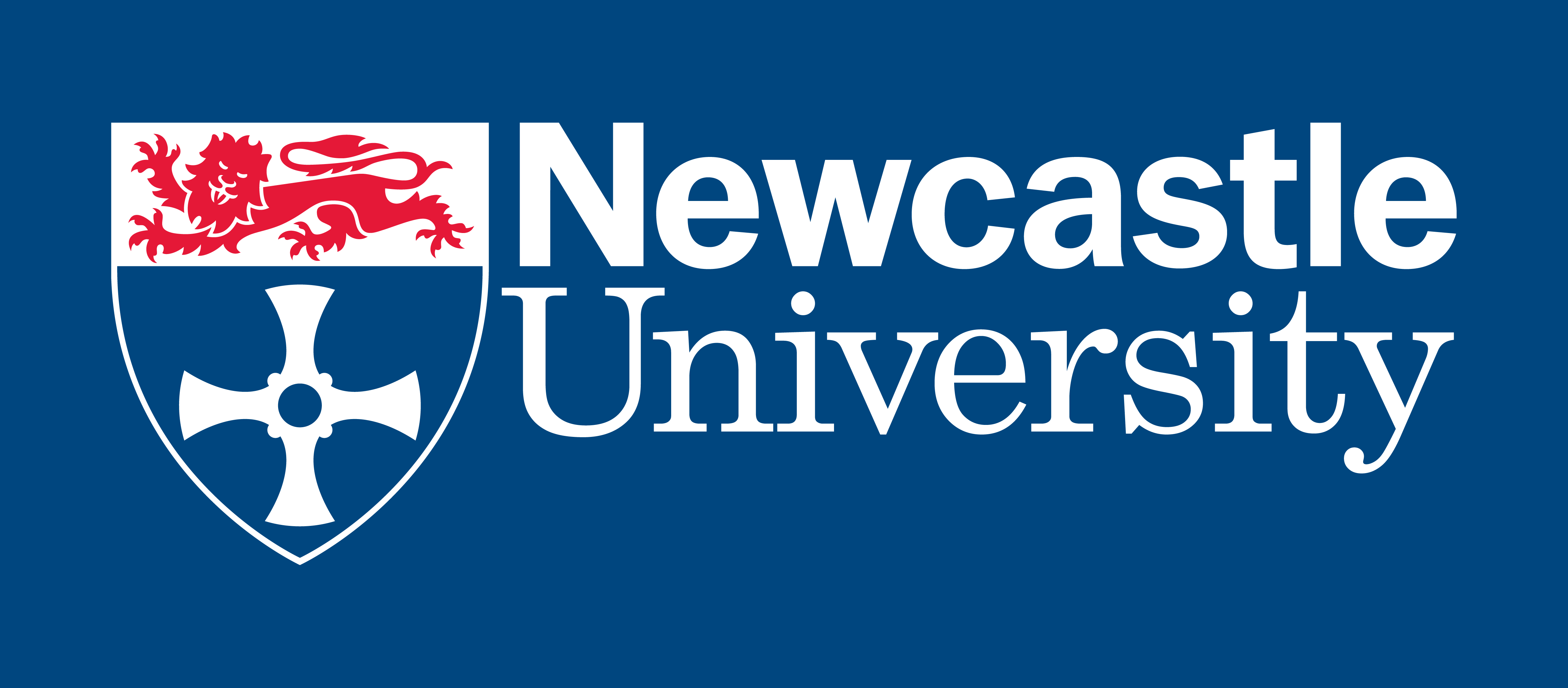 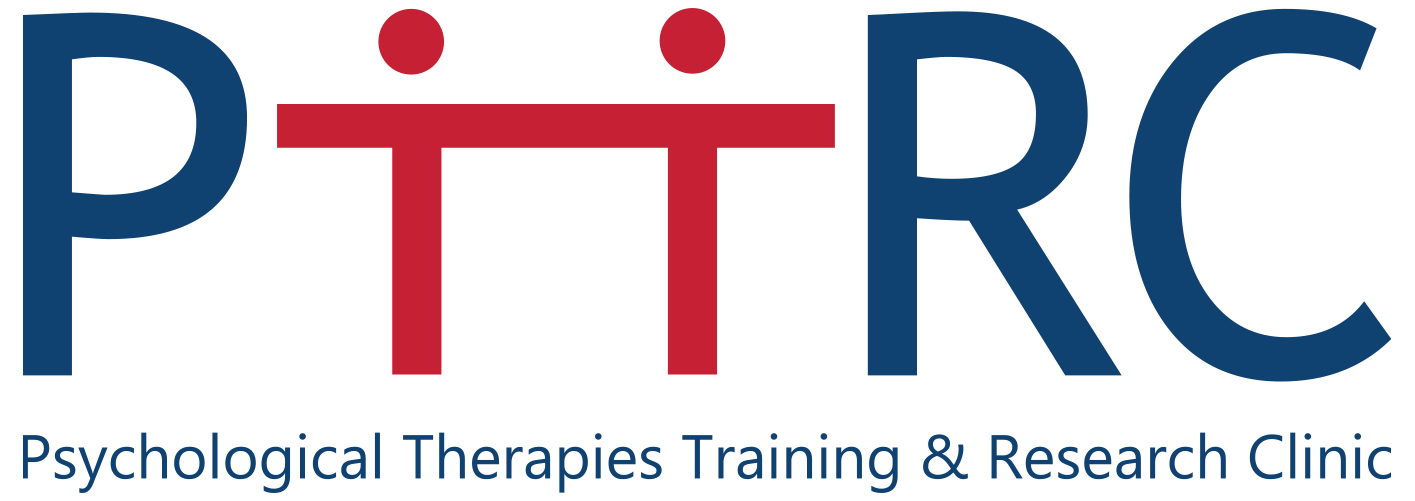 What is CBT
Cognitive: refers to the thoughts you have about yourself, other people and the situations/events that take place around you. The primary principle in cognitive therapy is that a thought precedes a mood
Behavioural refers to what you do or don’t do because of how you are thinking or feeling
We will explore today how your thoughts, emotions and behaviours are interconnected and possibly keep you stuck in your problems or stressors. We call this the ‘vicious cycle’.
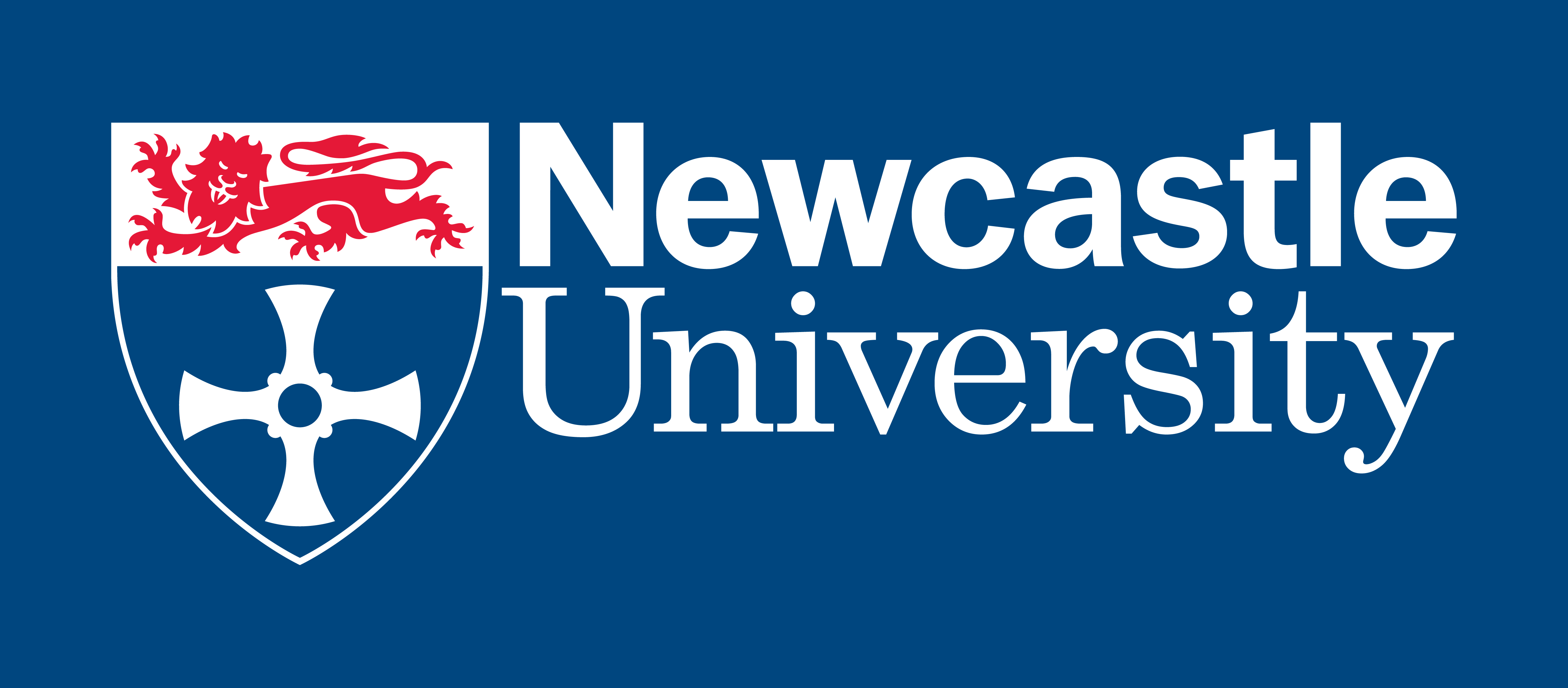 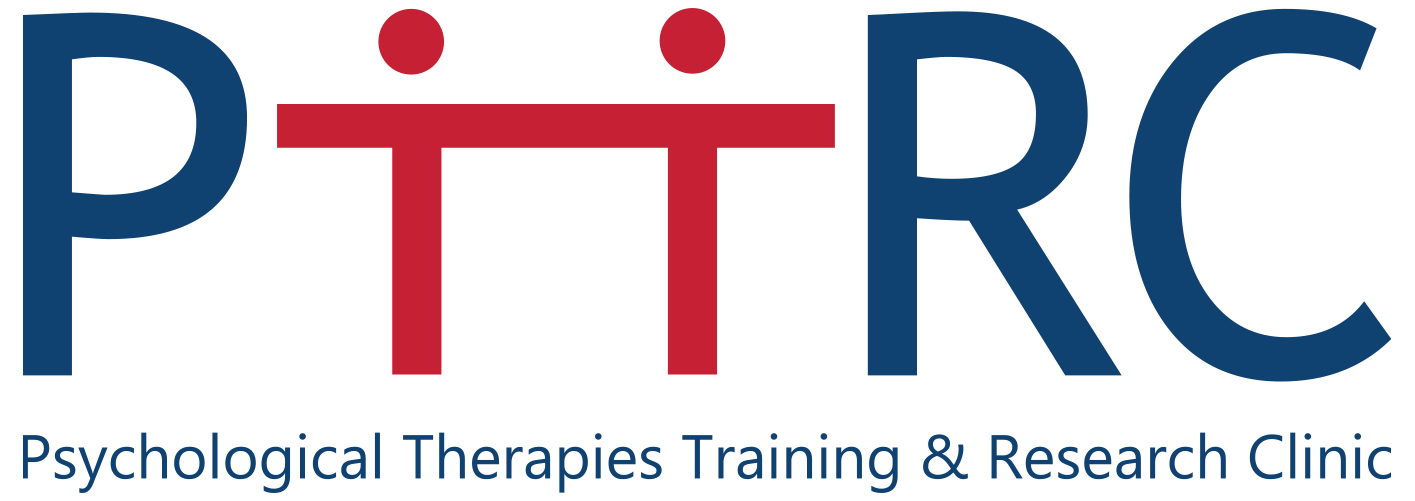 Vicious Cycle
Unhelpful thoughts and behavioural responses to life’s events happen all the time
Depending on how the person responds to them, they can pass quickly or linger on, causing greater impact
Vicious cycles can occur, between what we think, how we feel and what we do
Thoughts, emotions and behaviours
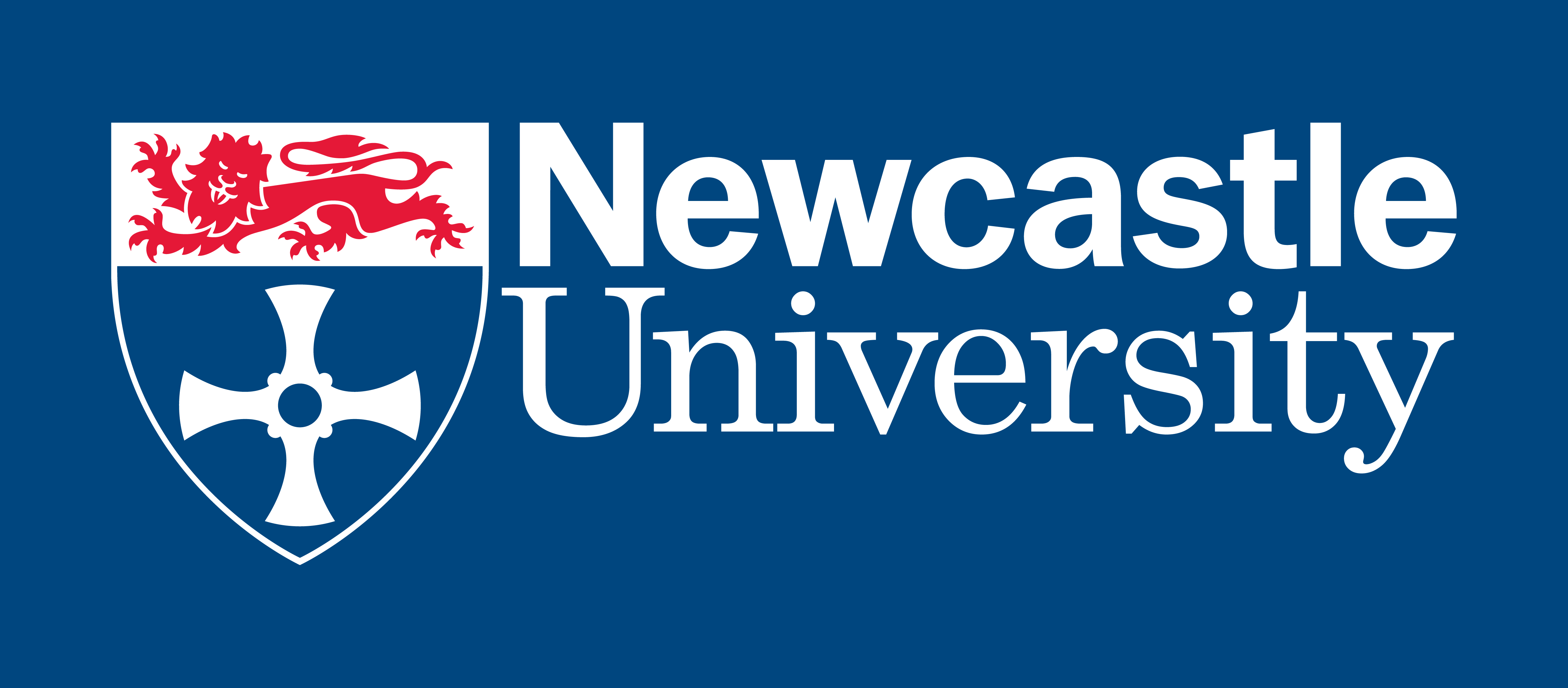 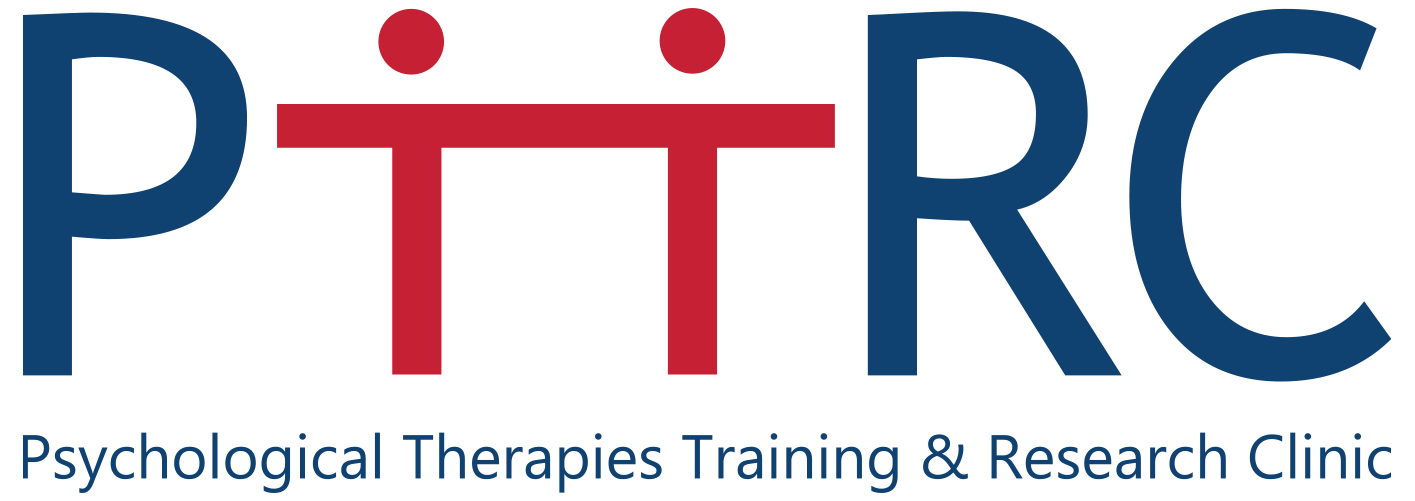 Vicious Cycle
Trigger
Thoughts
Behaviour
Emotions
Psychological Therapies Training and Research Clinic; School of Psychology
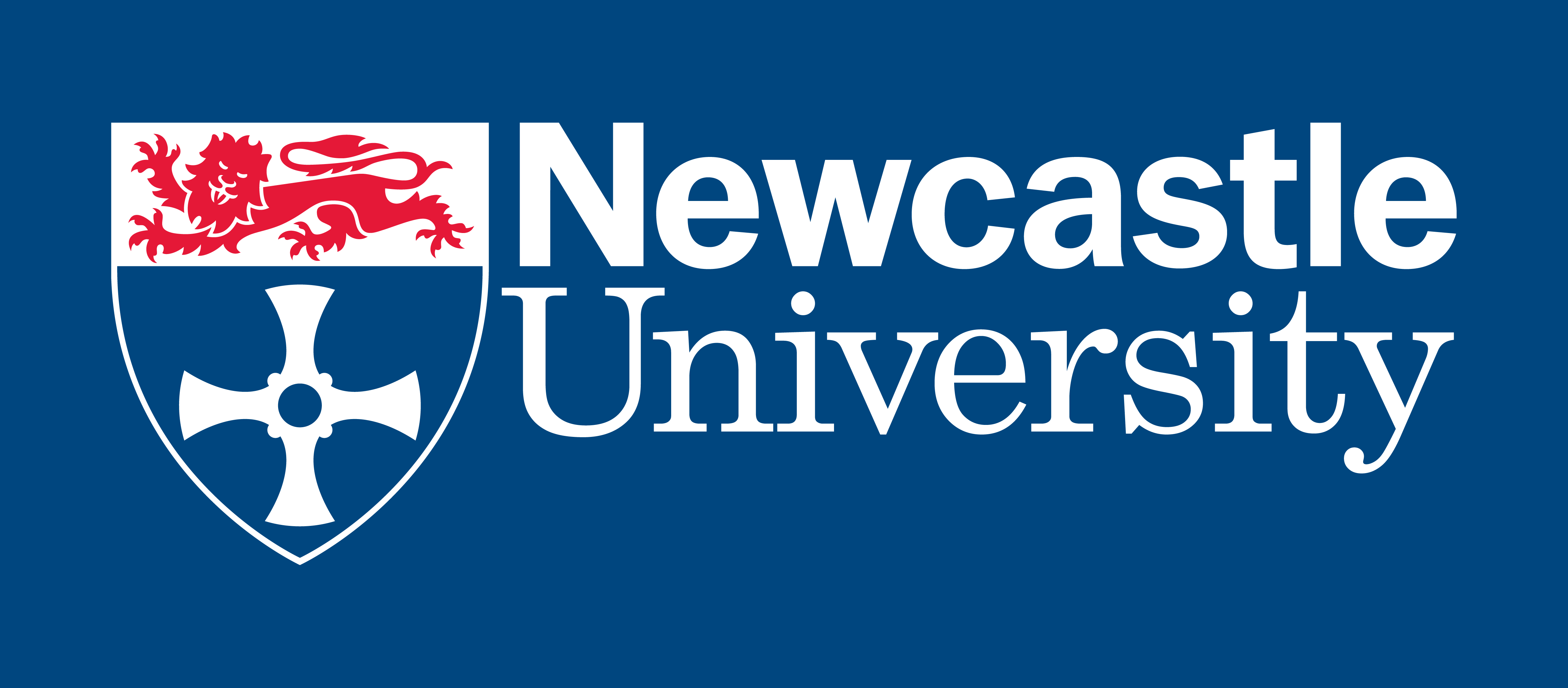 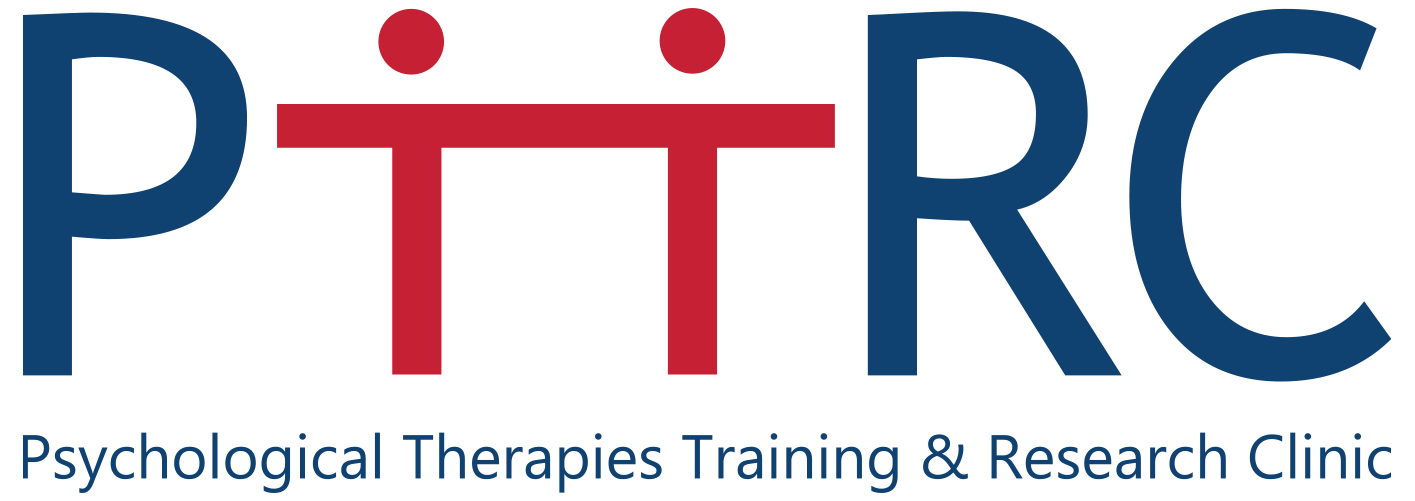 Vicious Cycle
Finding out I didn’t get a desired job I applied for
“I’m not good enough to get a good job”
Withdraw from housemates, stop doing things I would normally do
Feel low
Psychological Therapies Training and Research Clinic; School of Psychology
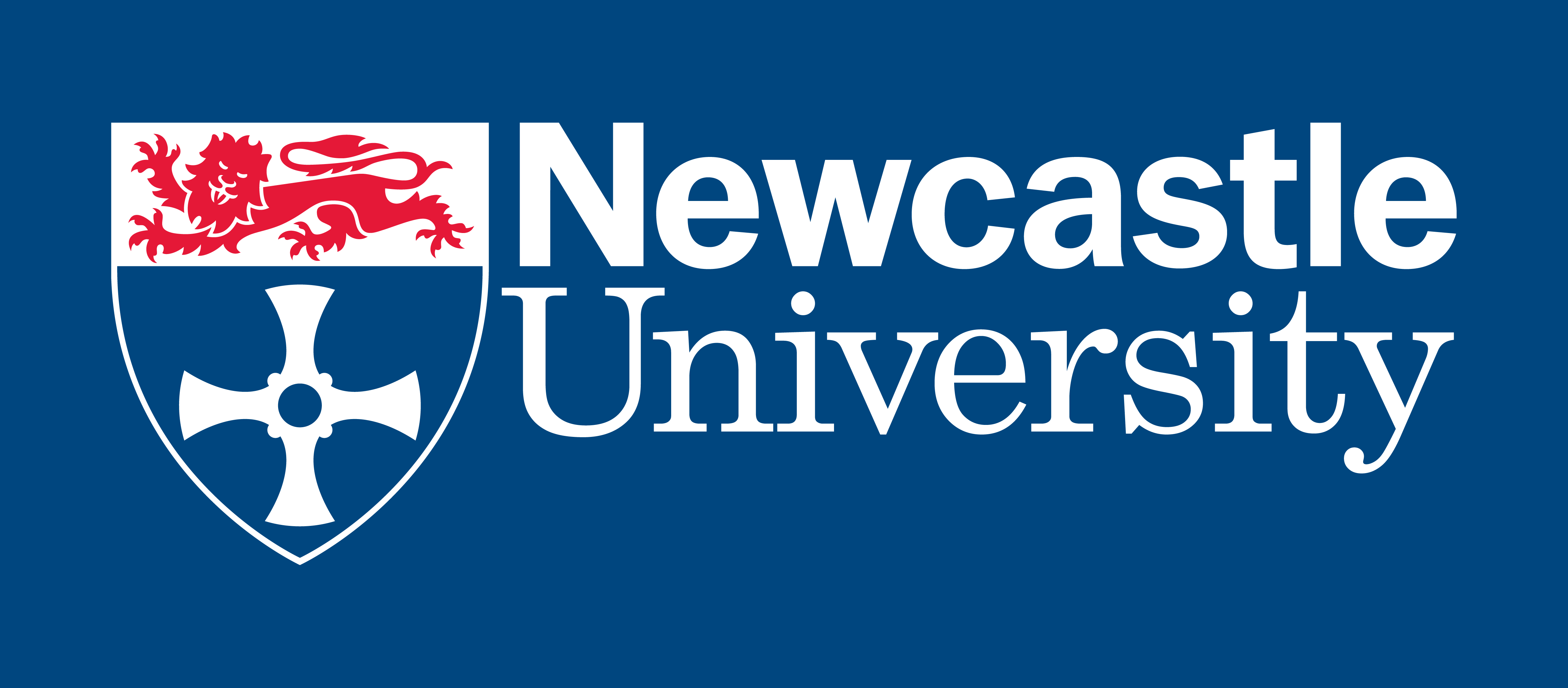 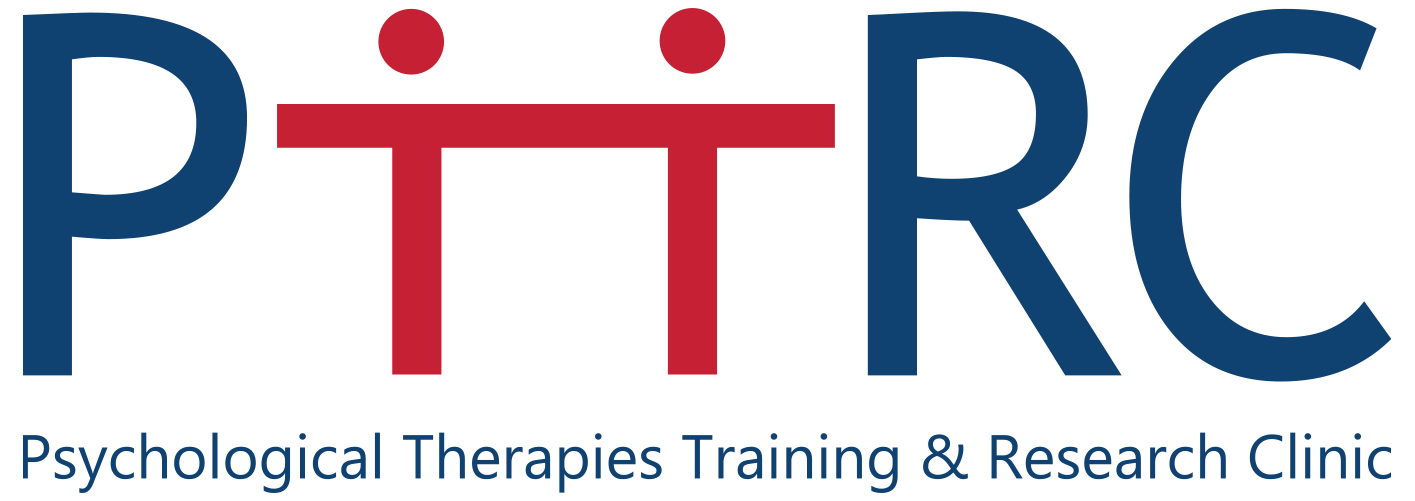 Vicious Cycle
Receiving a critical email from my Supervisor
“I’ve messed this up, I can’t do this”
Put off starting the amendments, distract with other things
Feel anxious, overwhelmed
Psychological Therapies Training and Research Clinic; School of Psychology
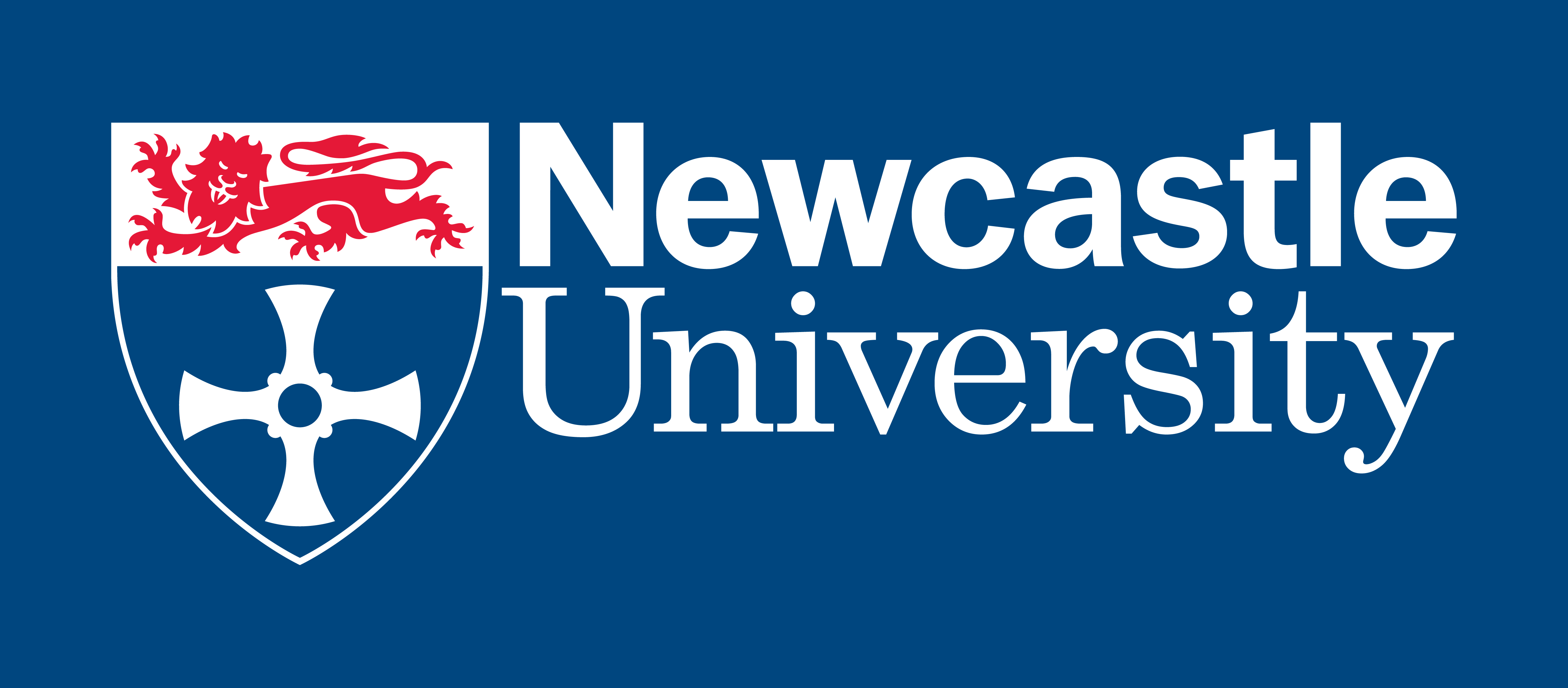 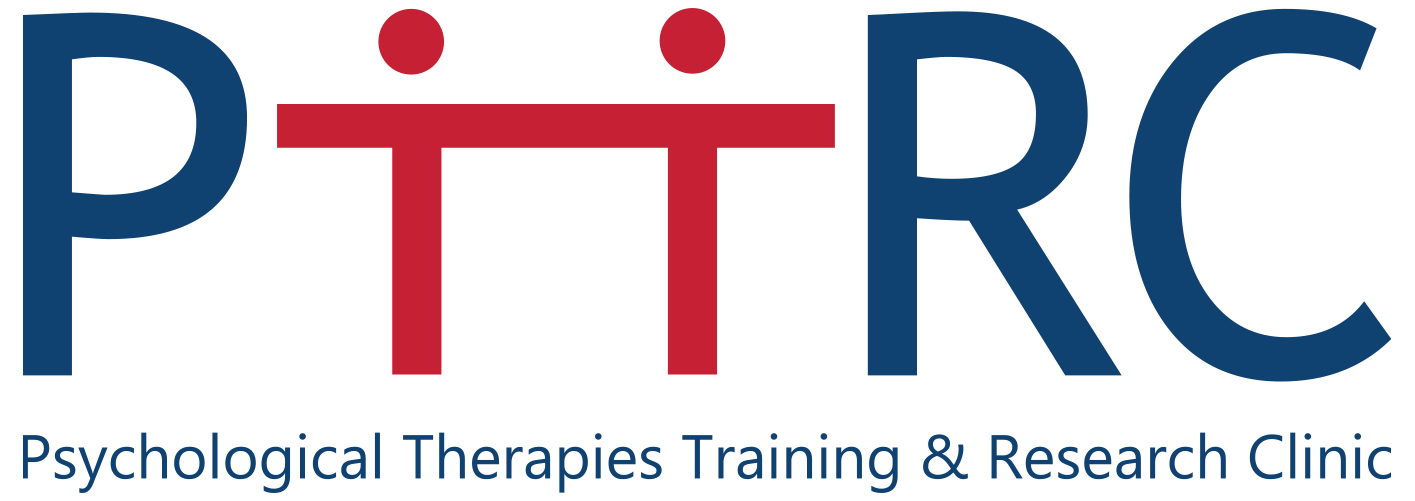 Over to you
In small groups of 2 or 3, consider an example of a time that you felt stressed, anxious or low. Choose an example that is not too uncomfortable to reflect on and consider:
What situation, event or “trigger” was happening at the time?
What thoughts were going through your mind then?
How did those thoughts make you feel? (emotionally and/or physically)
How did the way you were feeling make you behave? What did you do at the time?
Were you in a “vicious cycle?”
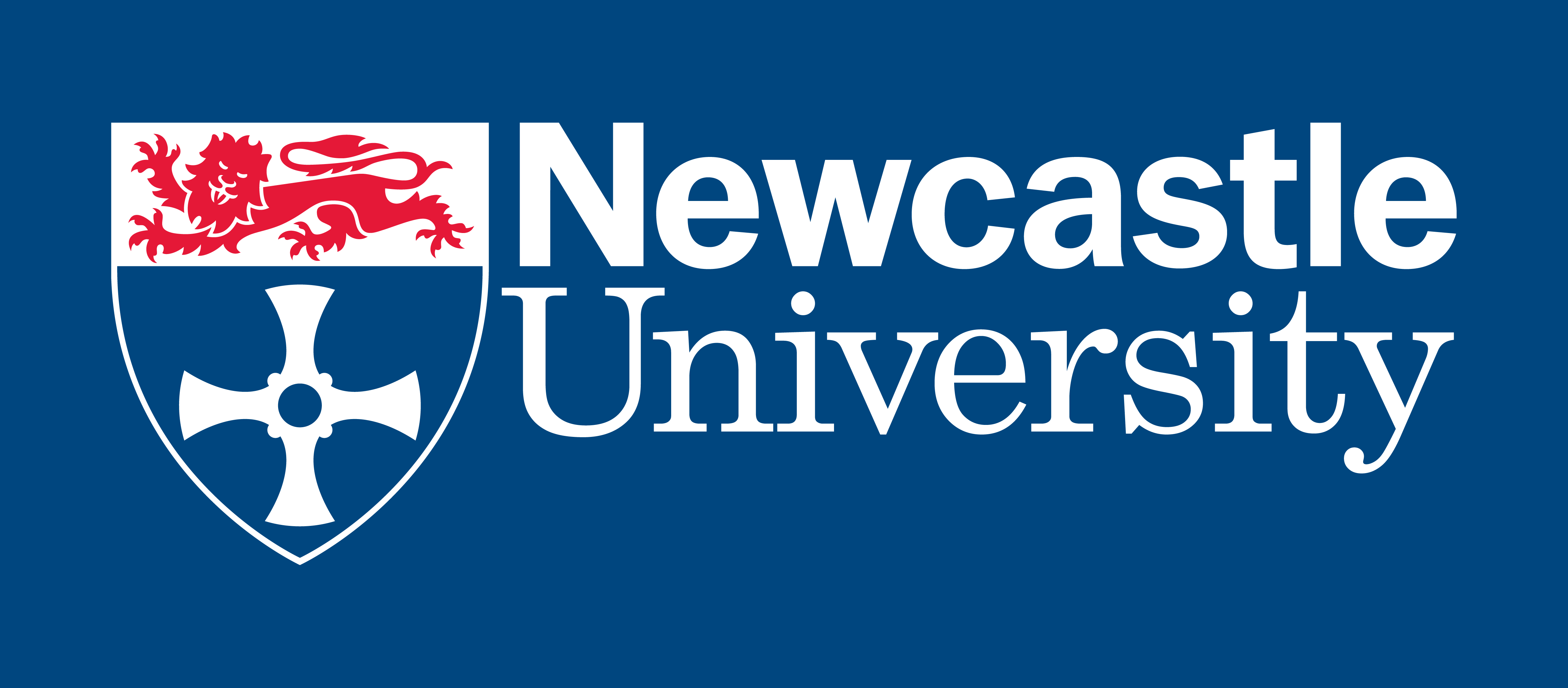 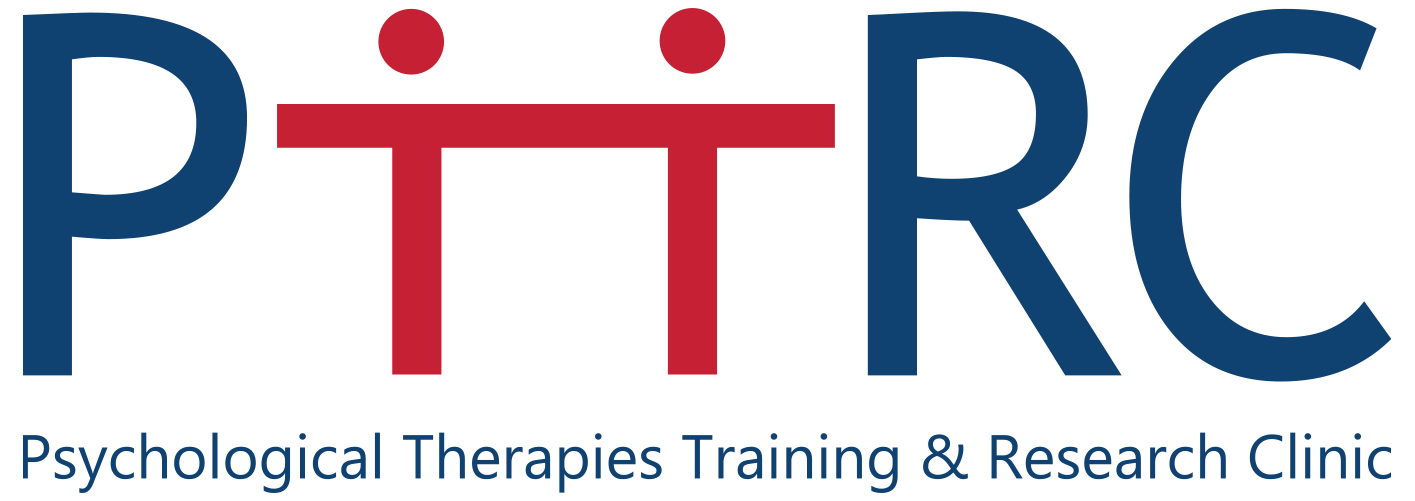 The power of “noticing”
Thinking something, and noticing that you are having a thought can be very different experiences
Noticing your thoughts can help you to step back and reflect on what your mind is doing, rather than being embroiled in unhelpful thoughts
Becoming aware of the thought
Experiencing it less intensely
Being aware of it without engaging fully in it
Seeing it for what it is – an event in your mind, rather than an objective fact
This can allow us to respond differently to our vicious cycles
Psychological Therapies Training and Research Clinic; School of Psychology
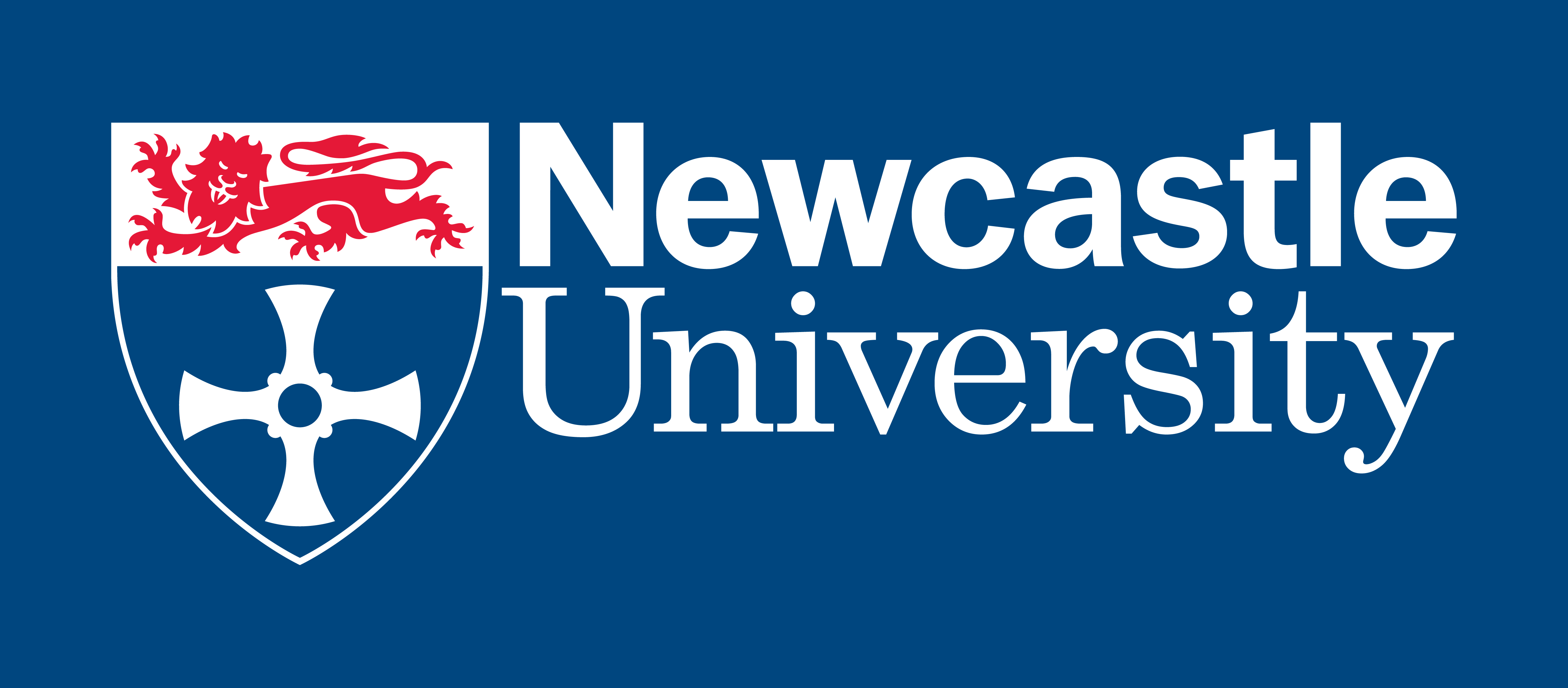 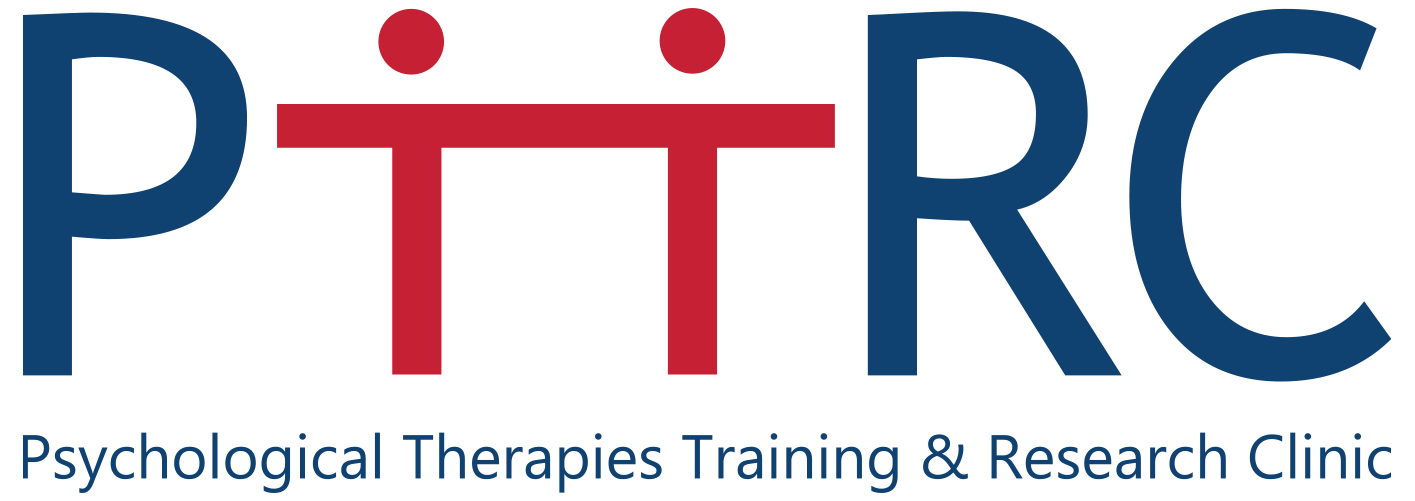 The River
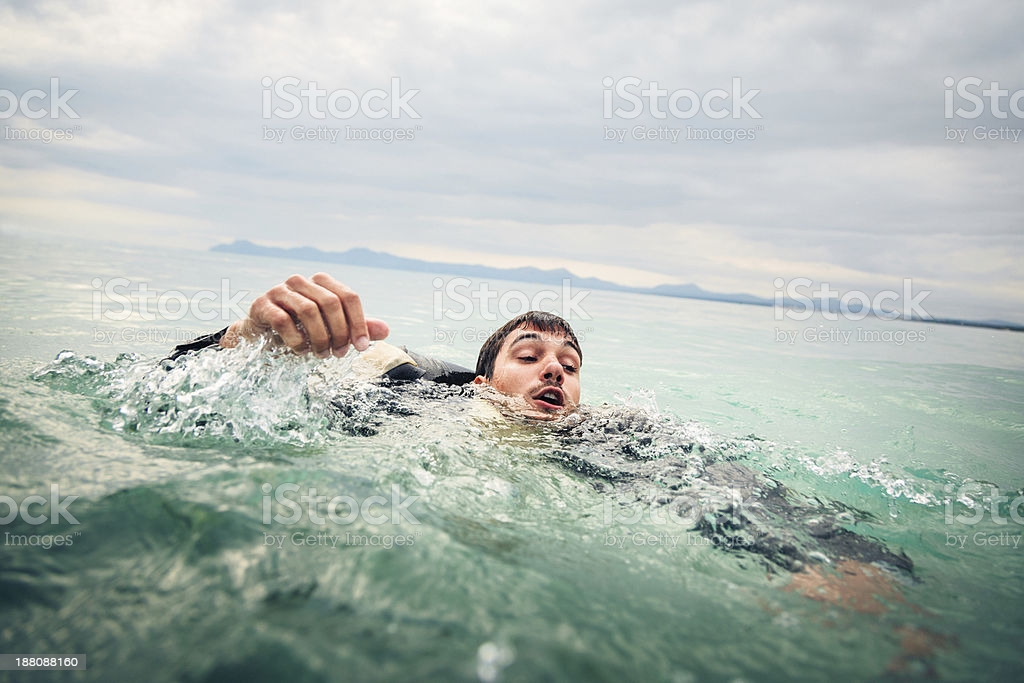 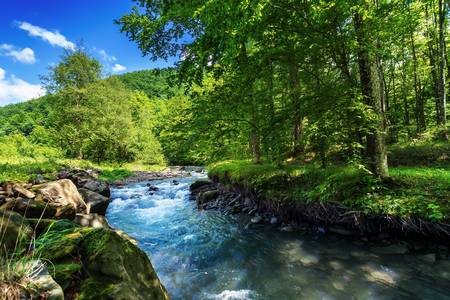 Psychological Therapies Training and Research Clinic; School of Psychology
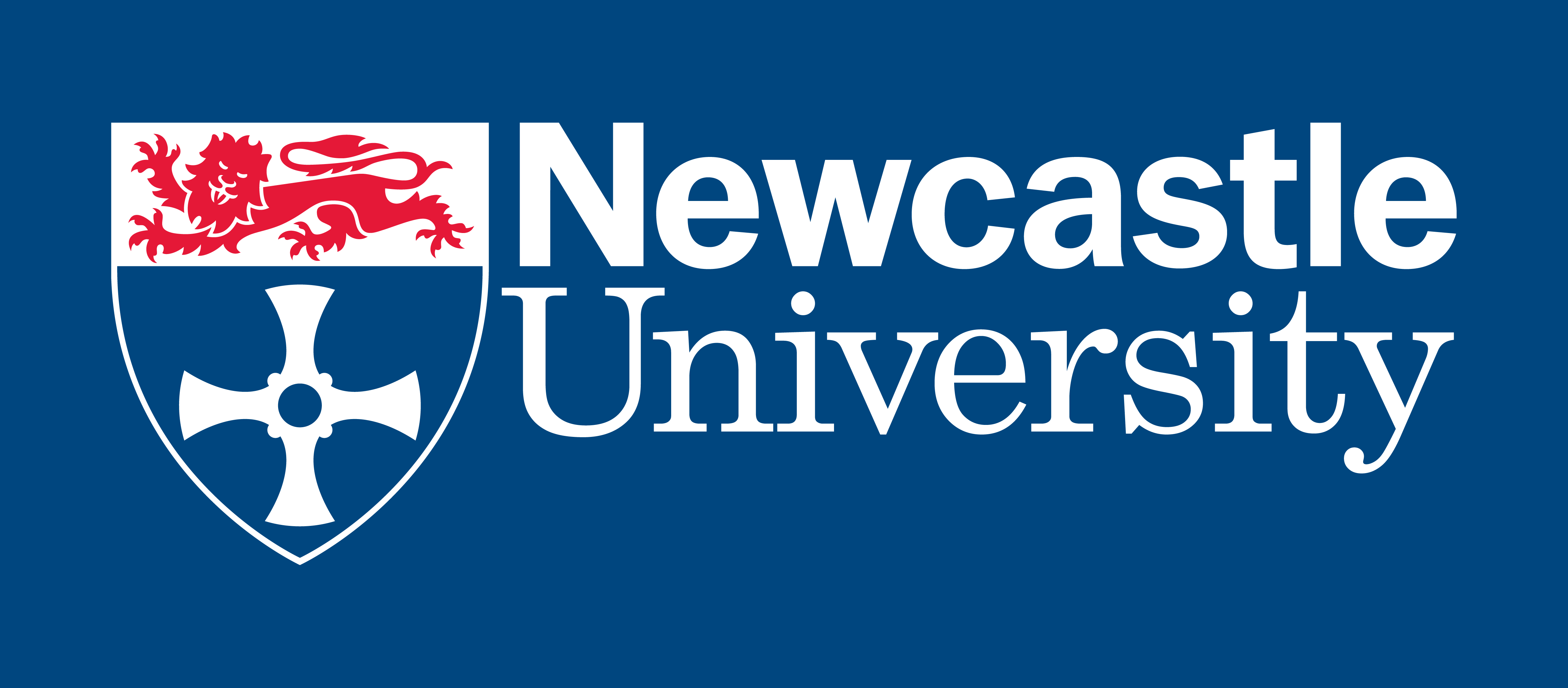 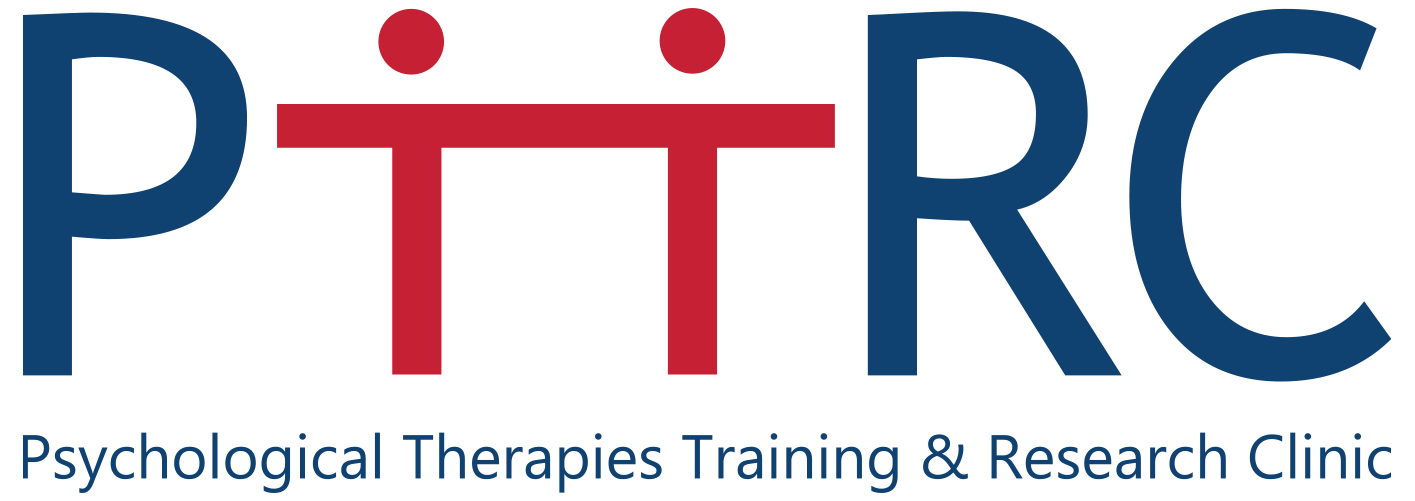 “What if I mess up this assignment?”
“I’m never going to be able to answer their questions…”
“She always seems to know more than me”
“I’m terrible at this!”
“I’m never going to have enough time to finish”
“I am noticing that I am having the thought that…”
Psychological Therapies Training and Research Clinic; School of Psychology
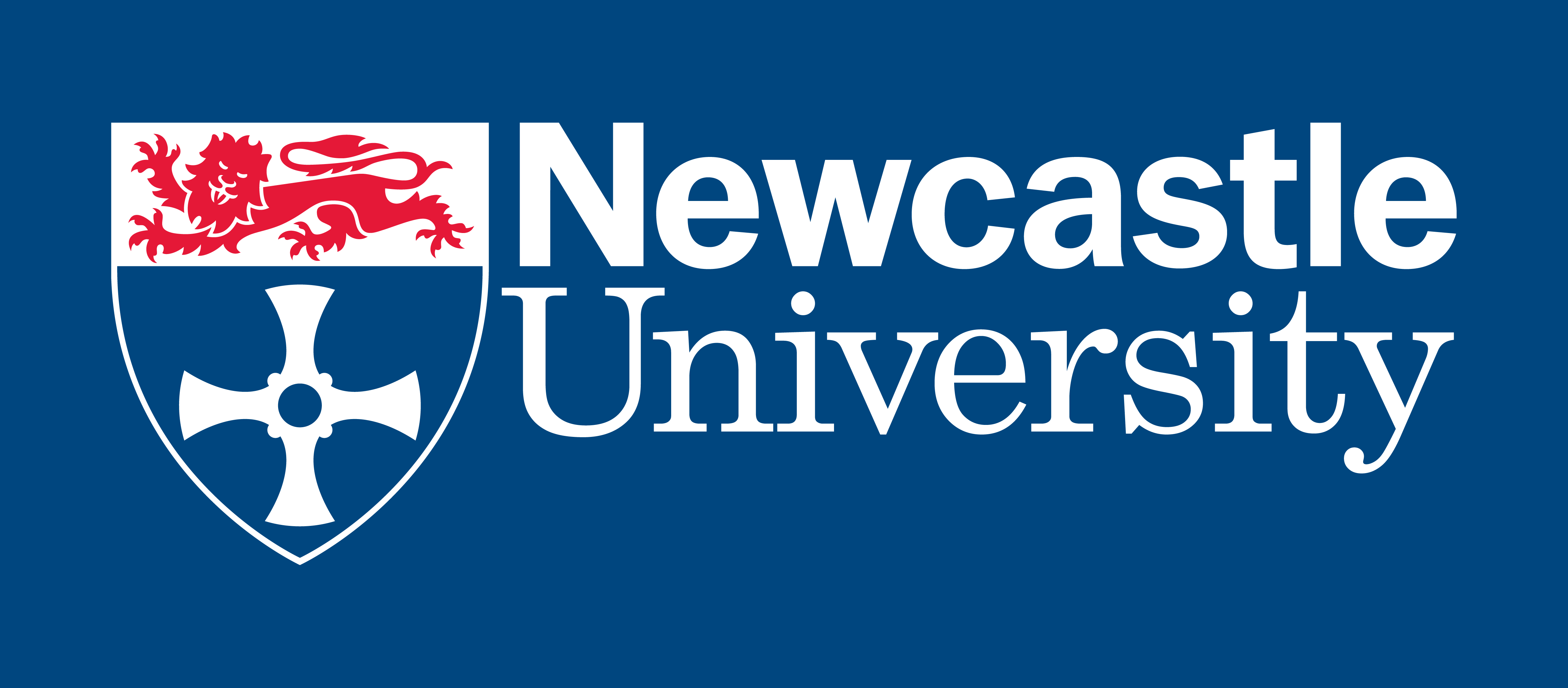 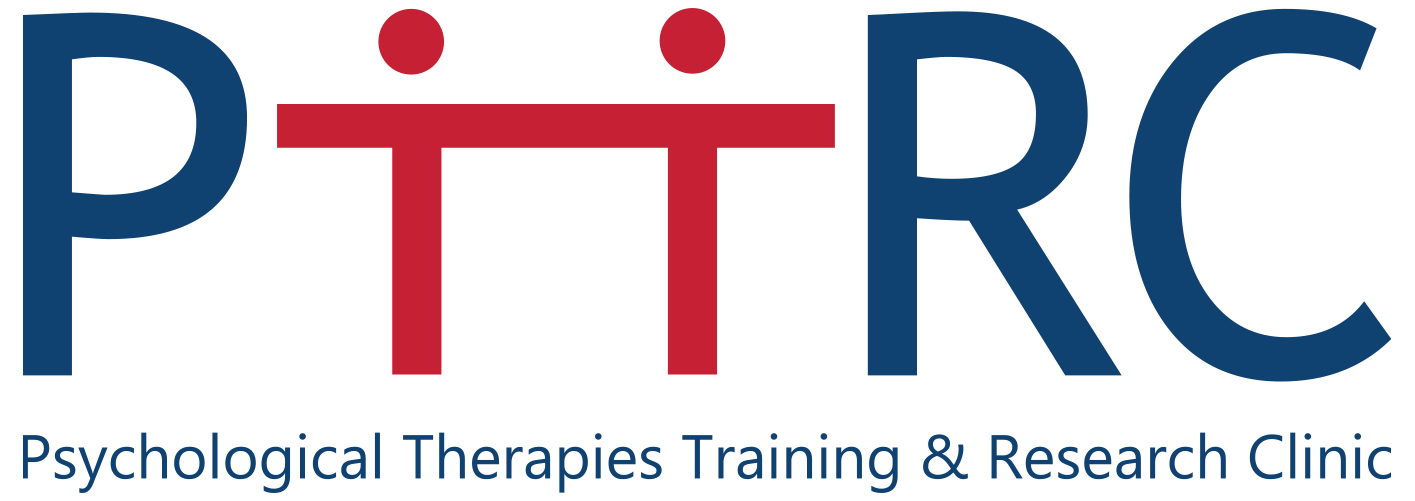 The Importance of Thoughts
“The mind is its own place, and in itself, can make heaven of hell, and a hell of heaven” – John Milton
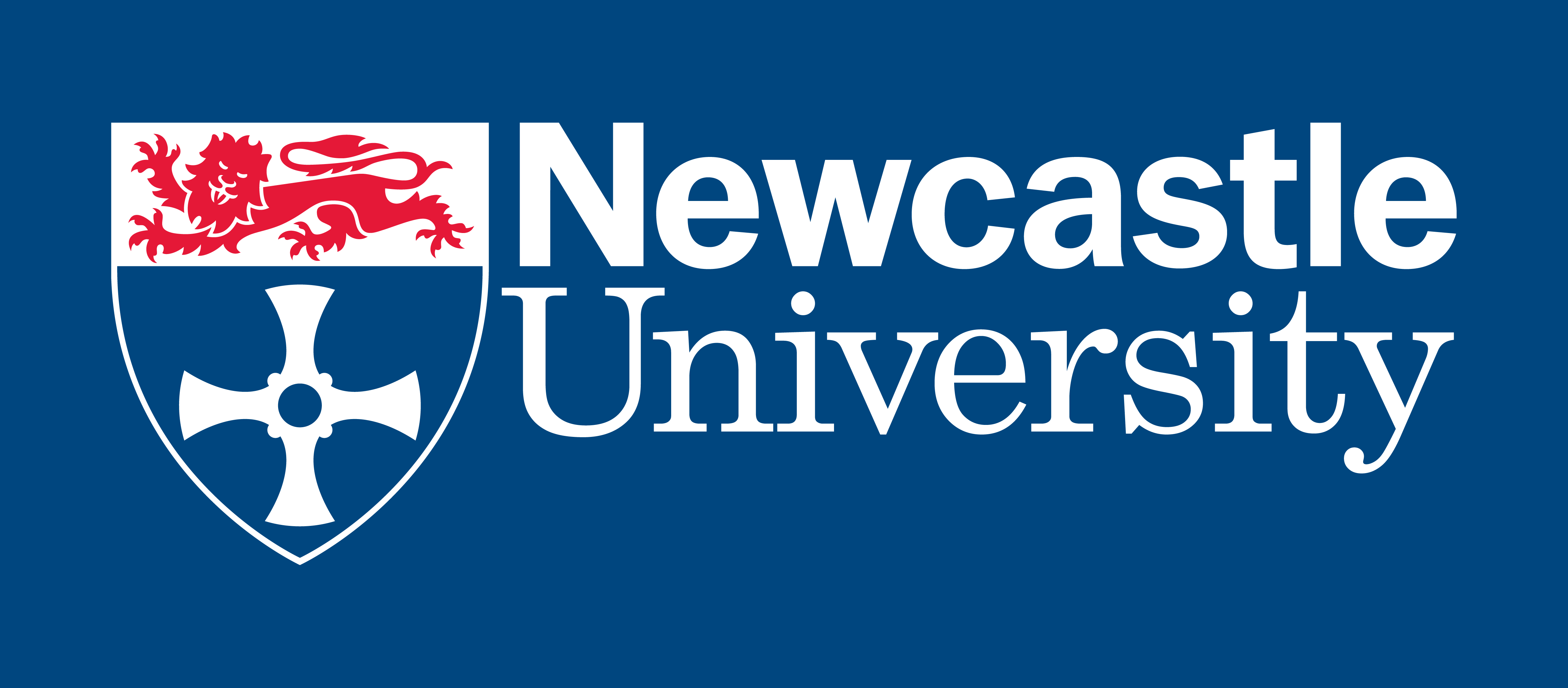 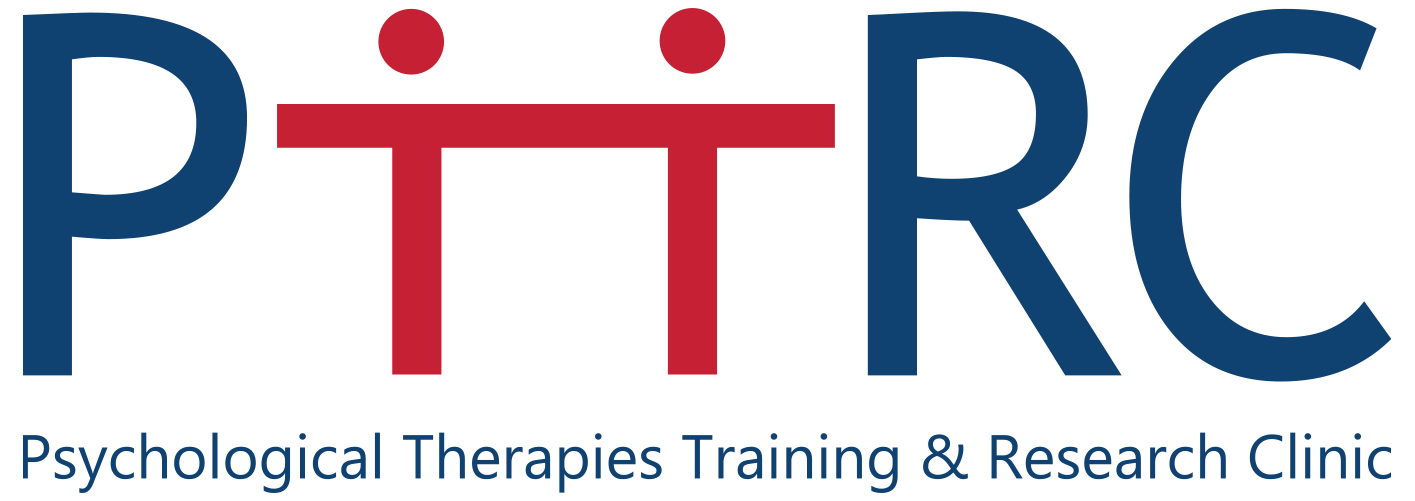 The Importance of Thoughts
50,000 – 70,000 thoughts a day – most of which just appear in our mind, they are automatic 
Thoughts appear to be our voice of reality or “facts”
It is our thoughts and interpretations of events, situations and ourselves that informs our emotional and behavioural responses – not the events themselves 
Thoughts can be unhelpful or untrue
We will explore common unhelpful patterns of thinking
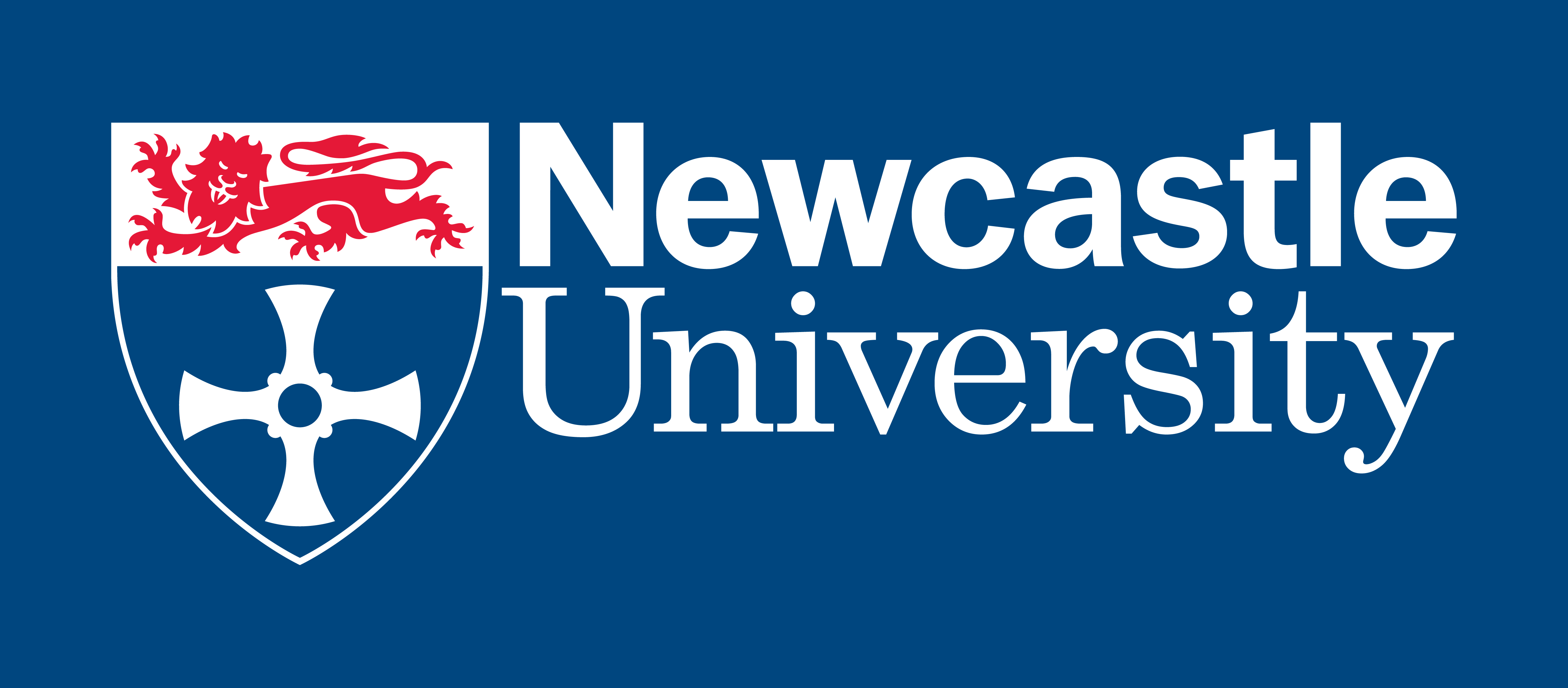 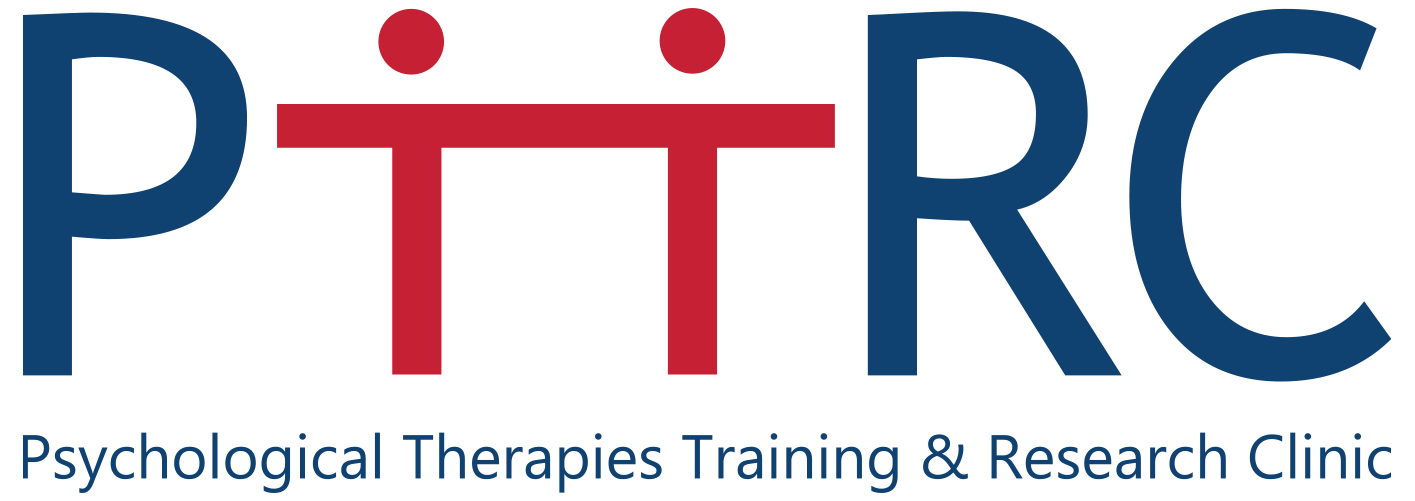 Unhelpful Thought Patterns
Mental Filter – When we notice only what the filter allows or wants us to notice, and we dismiss anything that doesn’t ‘fit’. I.e. when we think we are stupid, we look for evidence to support it
Prediction – Believing we know what the outcome of something will be or what will happen in the future. I.e. I will fail
Mind-Reading – Assuming we know what others are thinking (usually about us) i.e. they don’t like me
Compare and Despair – Seeing only the good and positive aspects in others, and getting upset when comparing ourselves negatively against them
Critical self – Putting ourselves down, self-criticism, blaming ourselves for events that are not entirely our responsibility
Should’s and musts – Thinking ‘I should’ (‘or shouldn’t’) and I must.. i.e. I must put pressure on myself to meet expectations
Judgements – Making evaluations or judgments about events, ourselves or others rather than describing what we may have evidence for
Emotional Reasoning – I feel bad so it must be bad i.e. I feel anxious so something bad is about to happen 
Mountains and Molehills – Exaggerating the risk of danger or the negatives and minimising positives or how likely things will be to turn out
Catastrophising – Imagining and believing that the worst thing will happen 
Black and white thinking – Believing that things or ourselves are good or bad, right or wrong with no in-between or middle ground
Memories – Current situations and events can trigger upsetting memories, leading us to believe that it is happening again which can cause distress
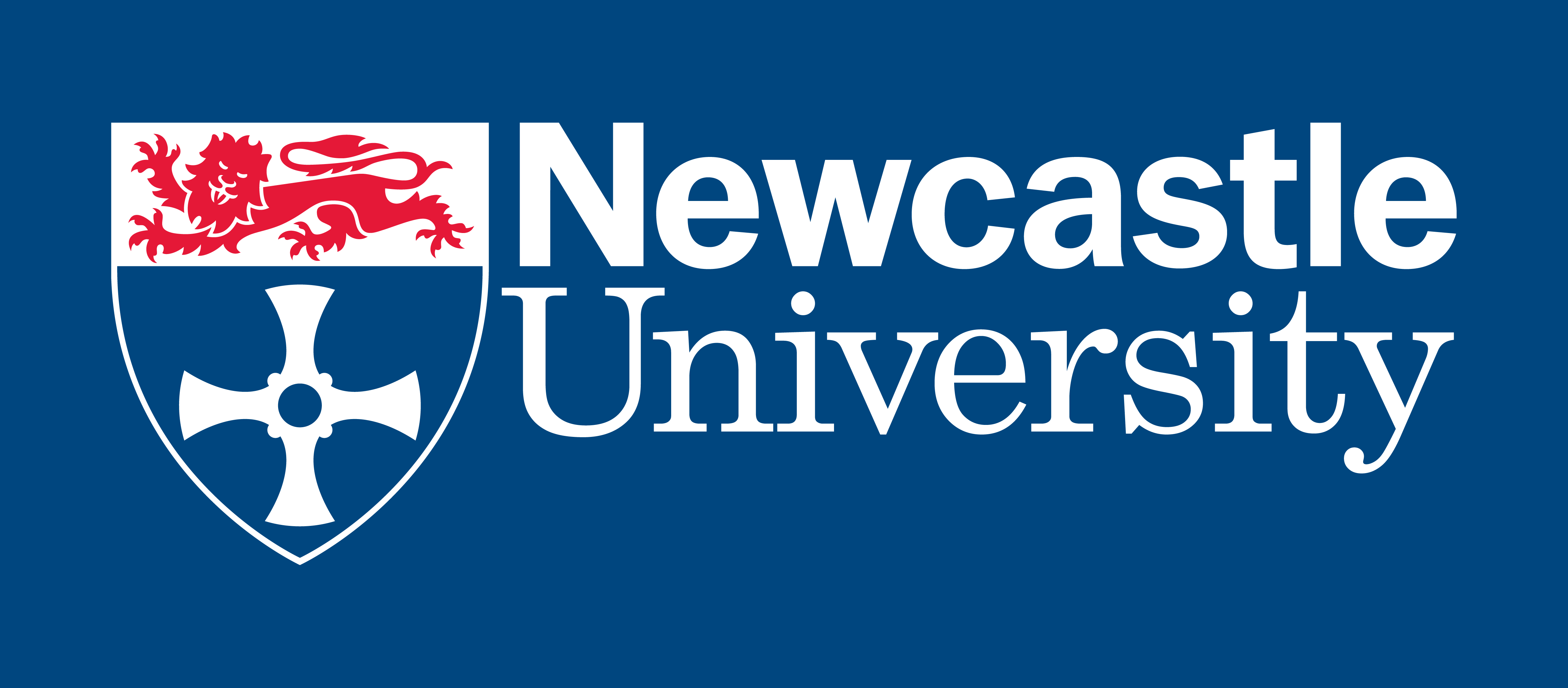 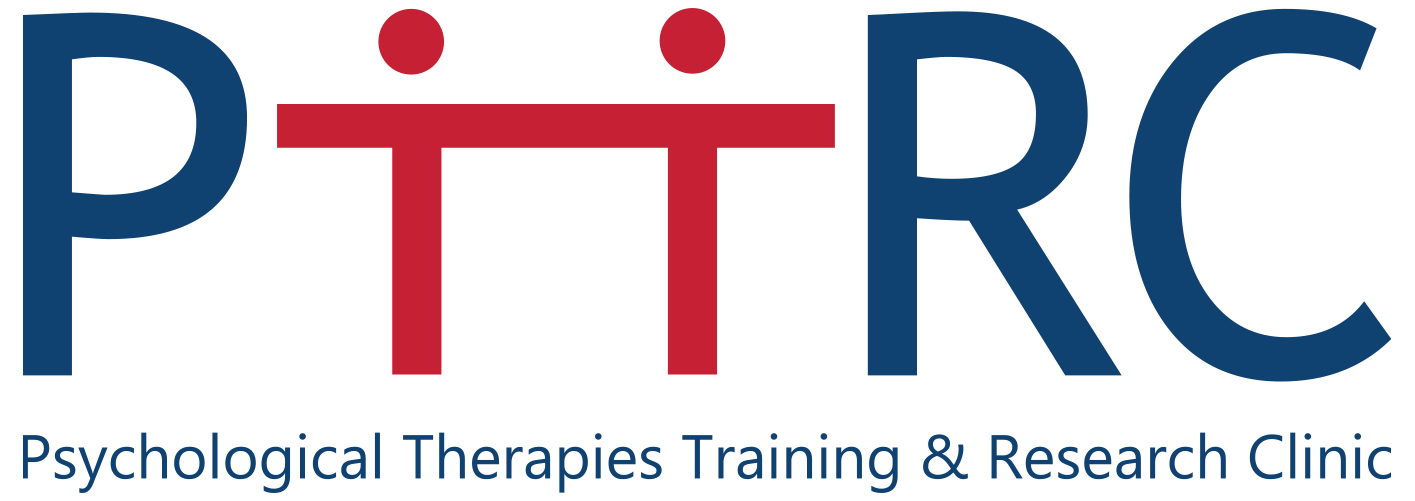 The River
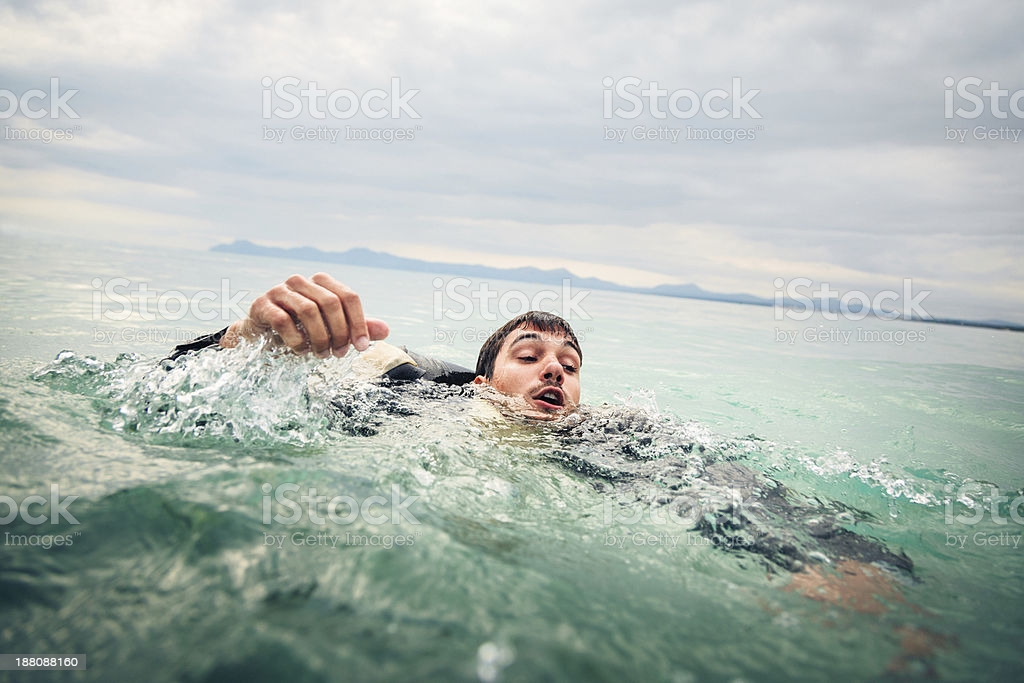 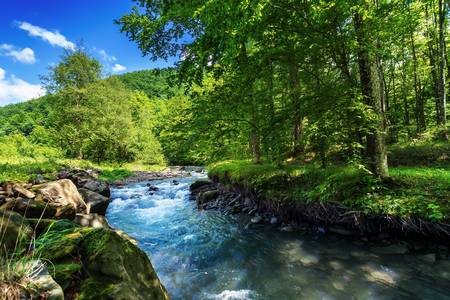 Psychological Therapies Training and Research Clinic; School of Psychology
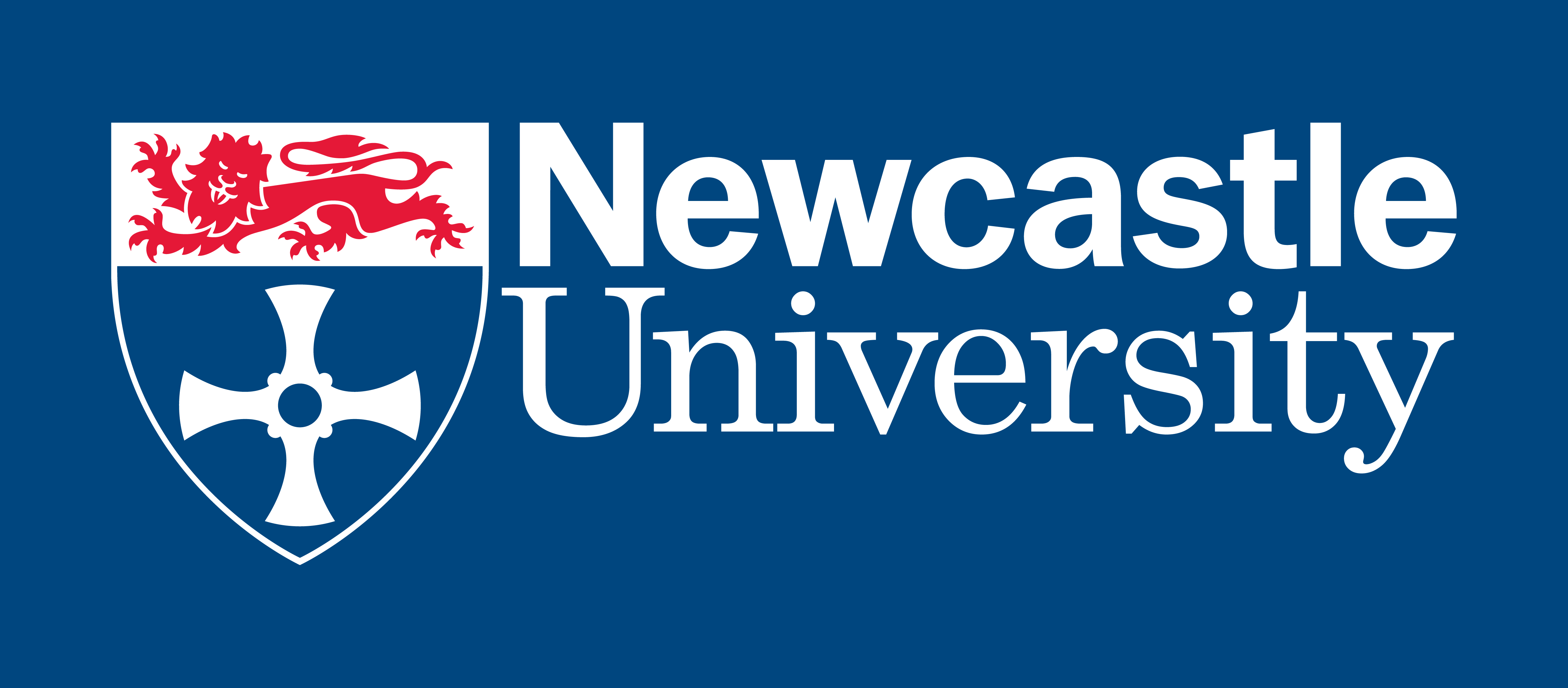 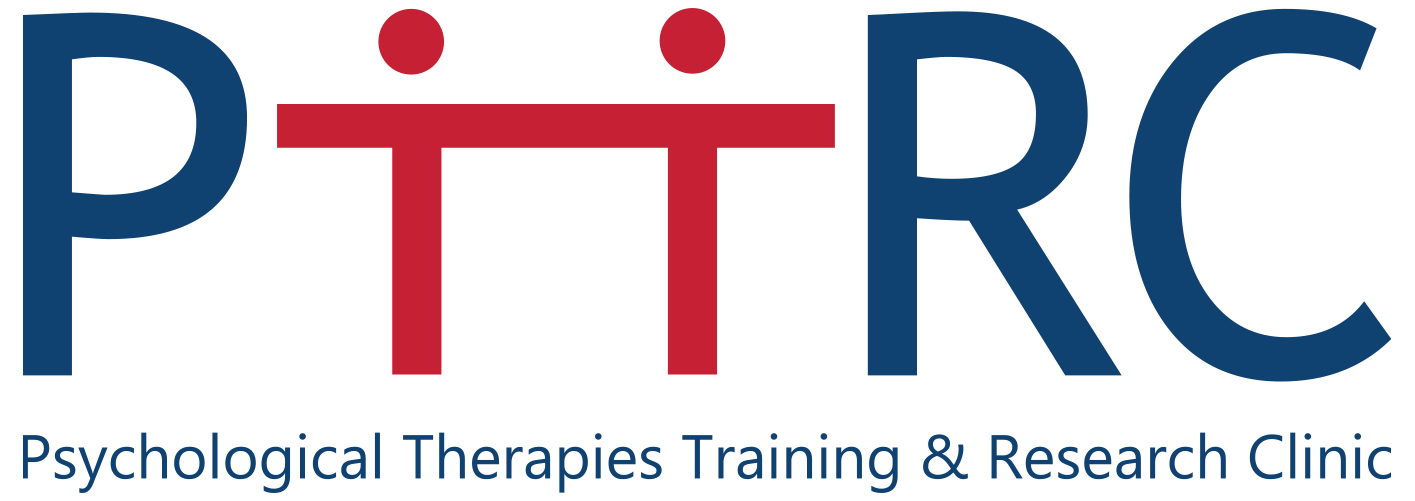 Exercise‘Ways we can distort our thinking’
Going back into your groups, consider your thoughts from your vicious cycle and if they reflect a unhelpful thinking pattern/s

Consider:
What kind of unhelpful pattern could these thoughts fit? 
How often do I find myself thinking in this particular pattern?
Are there any other unhelpful thinking patterns that seem familiar to me in other situations?
What kinds of situation or events make me likely to think in these patterns?
If I am noticing that my thoughts likely reflect an unhelpful pattern, what would be a helpful way of responding to this situation?
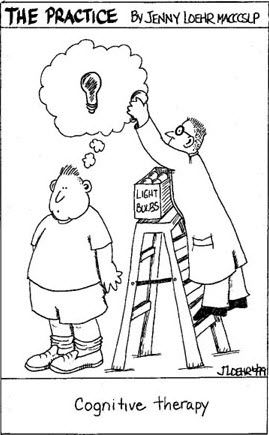 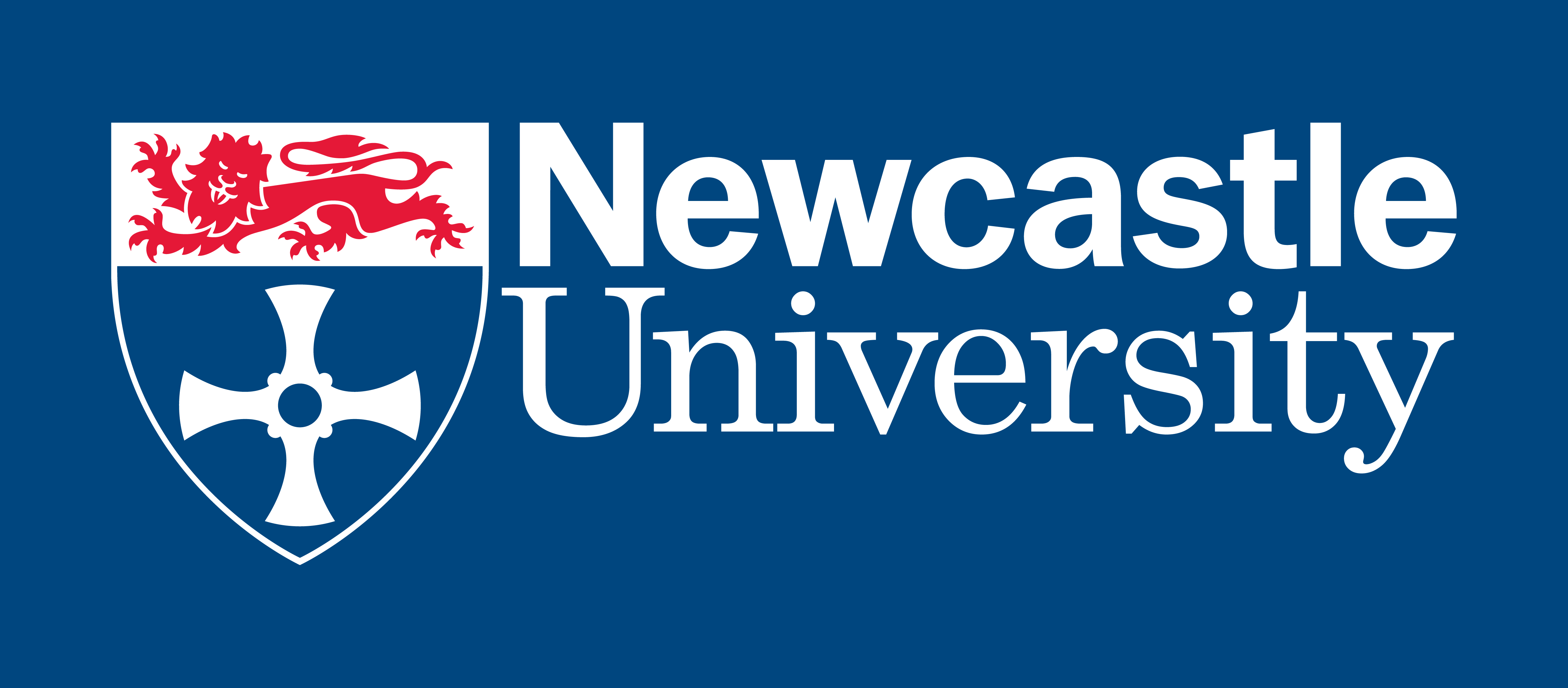 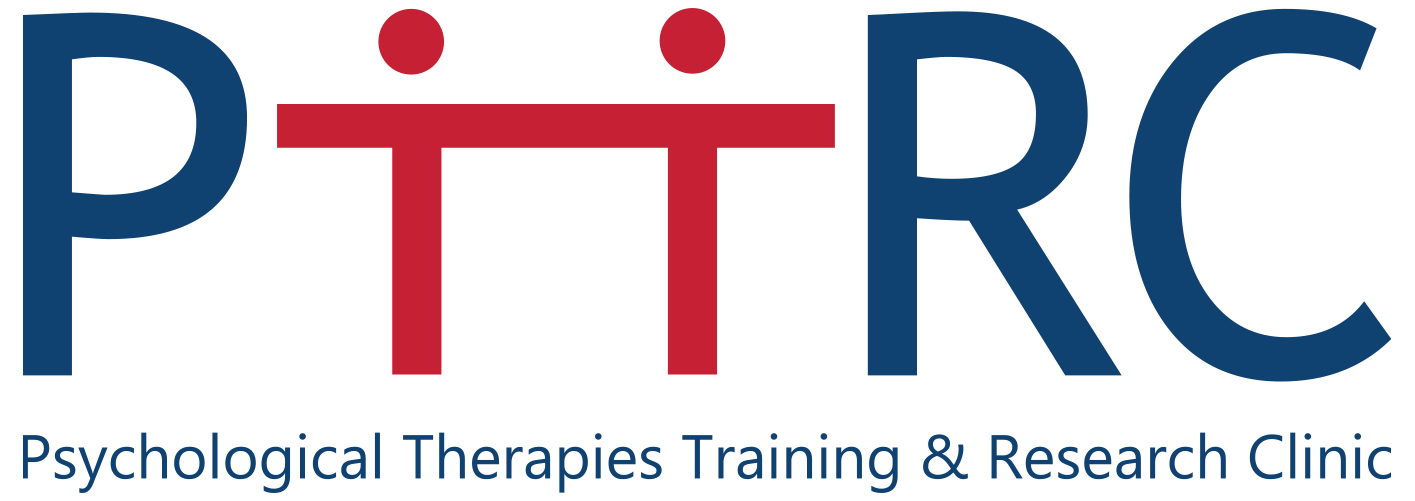 The Importance of Thoughts
Don’t believe everything you think 
Our thoughts are simply the way we interpret ourselves and our surroundings. When we believe our thoughts automatically, they can influence the way that we feel, and how we behave. 
This becomes cyclical when the way we behave only further strengthens the way that we think…
Consider this… when you avoid something you are scared of… what happens to what you are scared of?
The skill of noticing and reflecting on your thoughts will give you more power over how to respond to them.
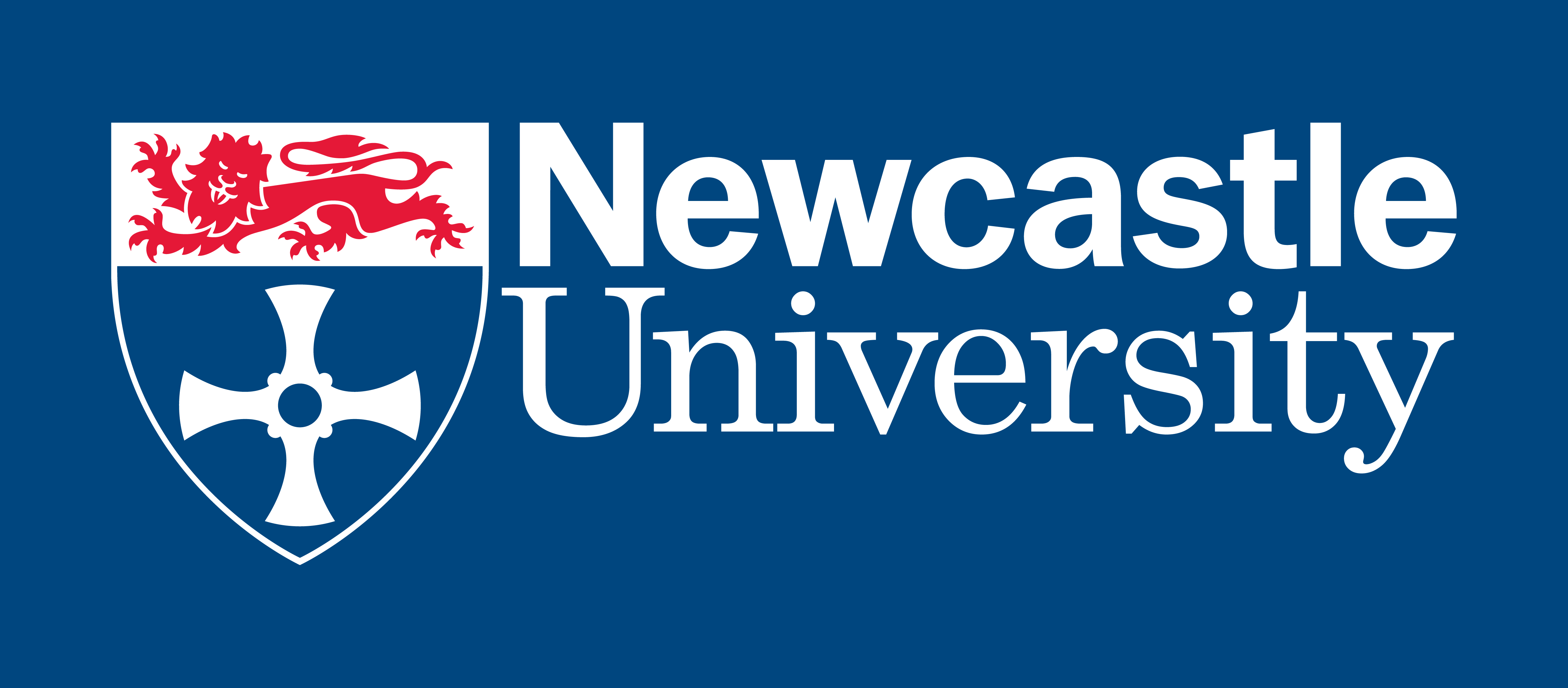 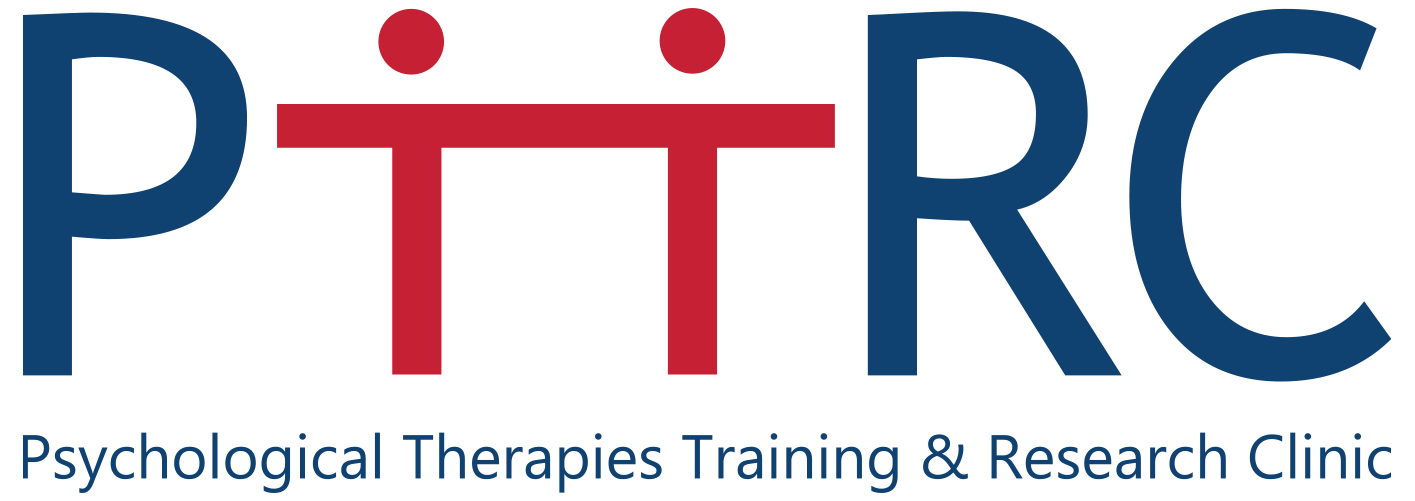 The Importance of Behaviours
As discussed, the way we behave is influenced by our thoughts and feelings.
Our behaviours can also contribute to the way that we think and feel.
We want to learn to notice our behaviour and reflect on the consequences it causes:
For how we think
On how we feel
On the situation we are in
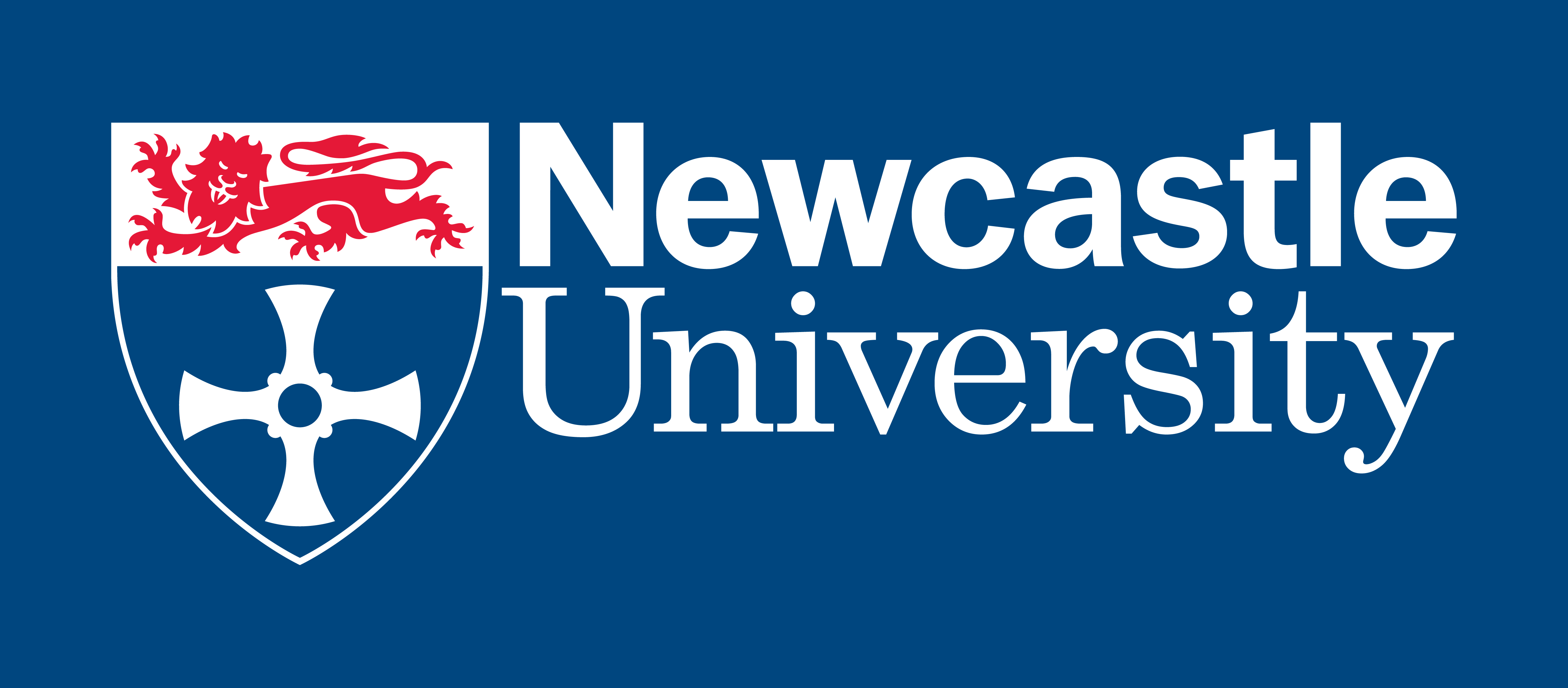 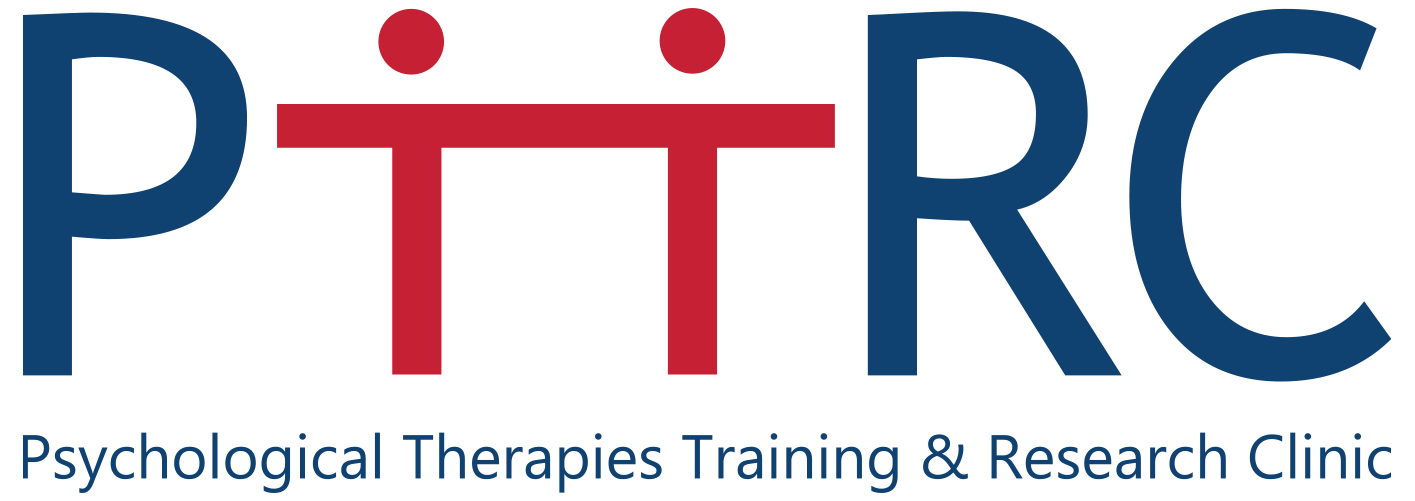 The Importance of Behaviours
Passive
Procrastinate, put things off
Ruminating over past events rather than focusing on the here and now
Avoid fully committing to things
Finding ‘excuses’ to not to certain things
Active
Over working, doing everything yourself
Gathering lots of information and preparing prior to attempting something
Going over and over work and/or other things, checking
Seeking reassurance
Taking control, perhaps doing things for others
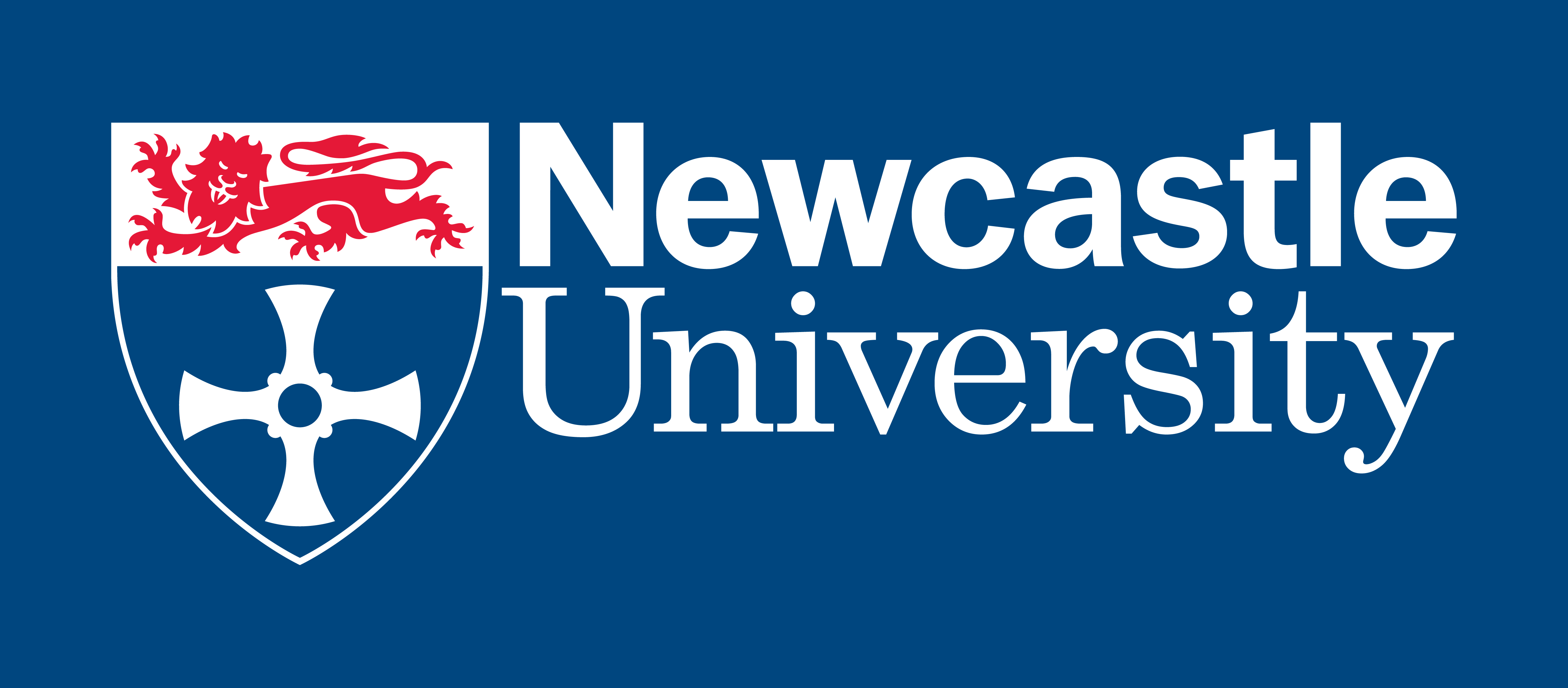 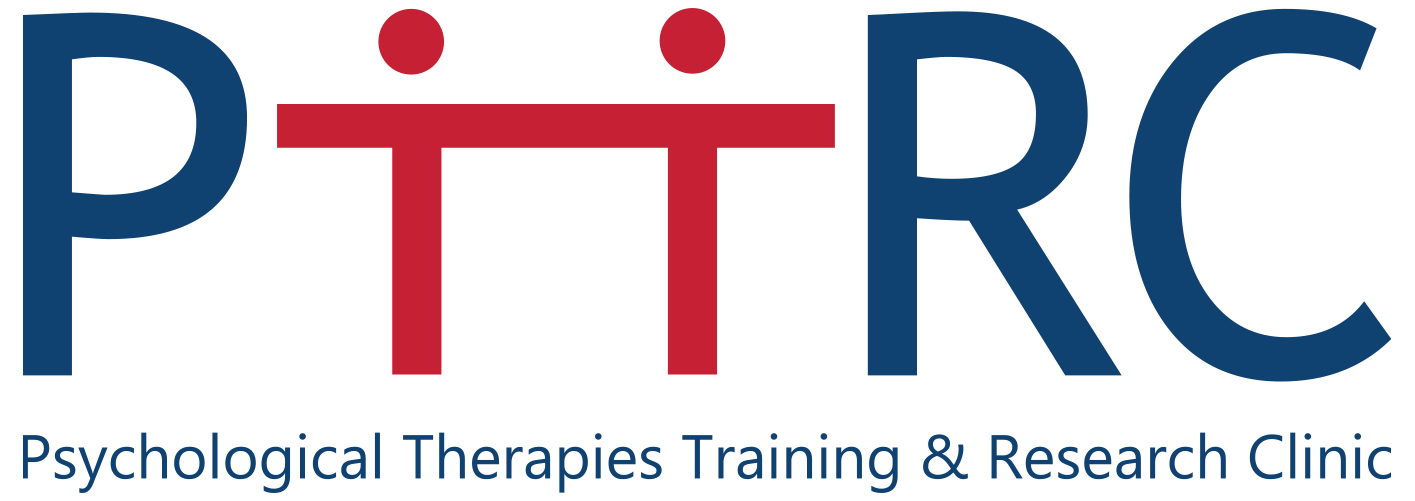 The importance of behaviours
Possible Function (intended consequence)

If I think this way I will work harder, if I work harder I will not be exposed as a fraud

Get temporary relief from distress and uncomfortable thoughts
Thought
“I am not good enough for this, my supervisor is going to find out I am a fraud”
Emotion: Anxious
Unintended consequence

Burnout, anxiety, stress zone

Low Mood, negative thoughts. Task remains undone
Behaviour

Overcompensate, (more hours spent working) [approach behaviour]

Procrastinate, avoid task at hand [avoidance behaviour]
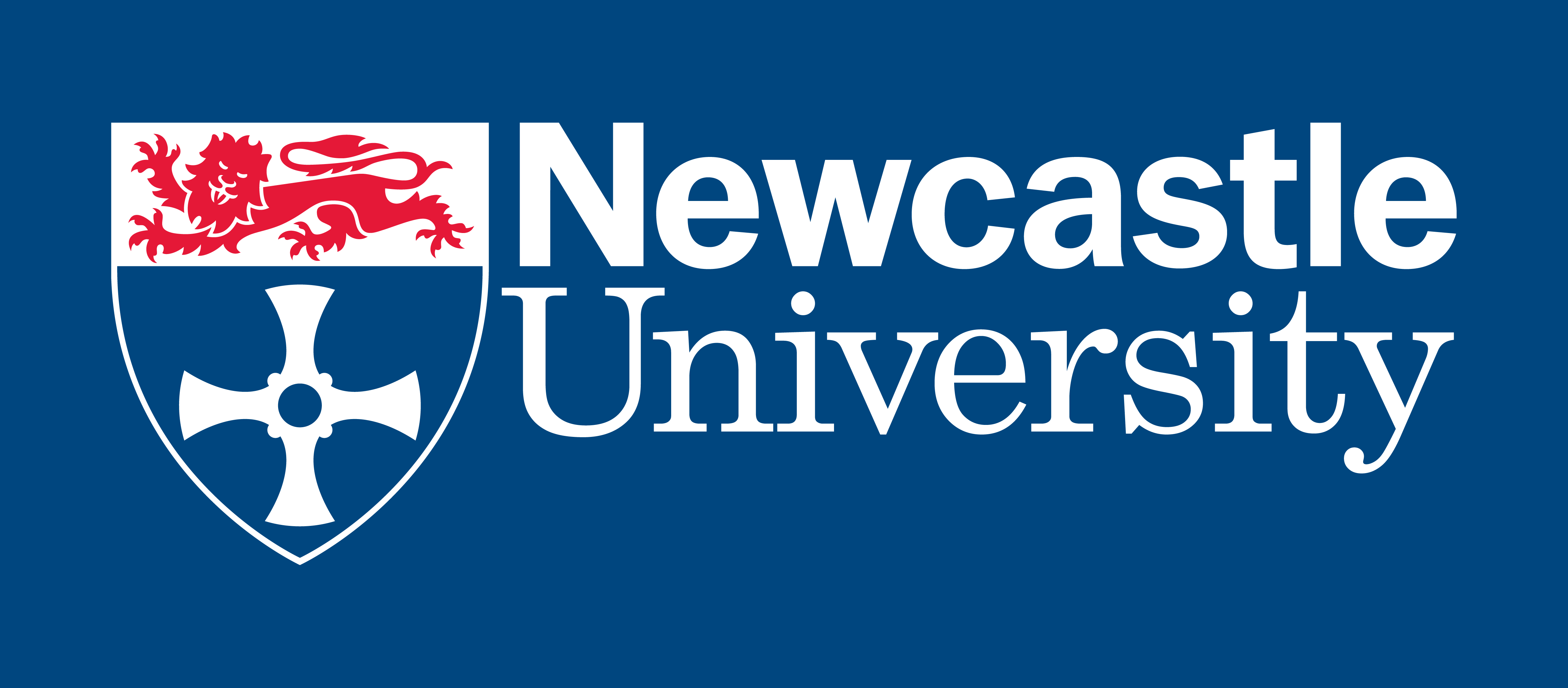 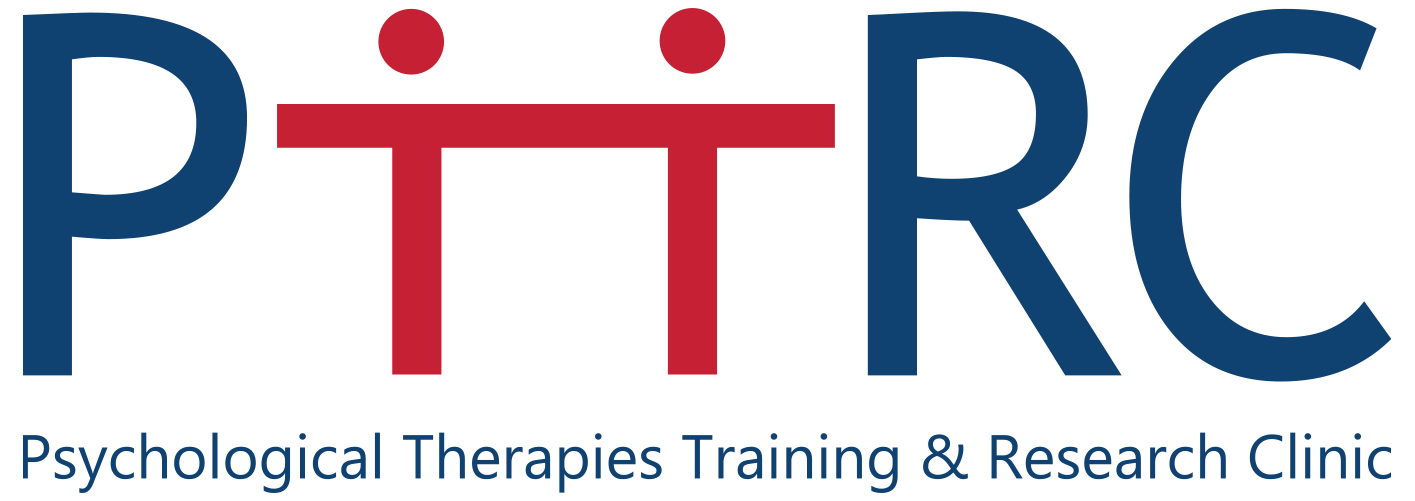 Over to you
Look back at your earlier thoughts feelings and behaviours map, was your behaviour an avoidance or procrastination behaviour? or a doing/approach behaviour in response to your trigger? Is this typical of you?

Using your hand out (3) in your groups of 3-4, consider:

What was the function of what you were doing?
What was your intention in this behaviour?
What were the possible unintended consequences of this?
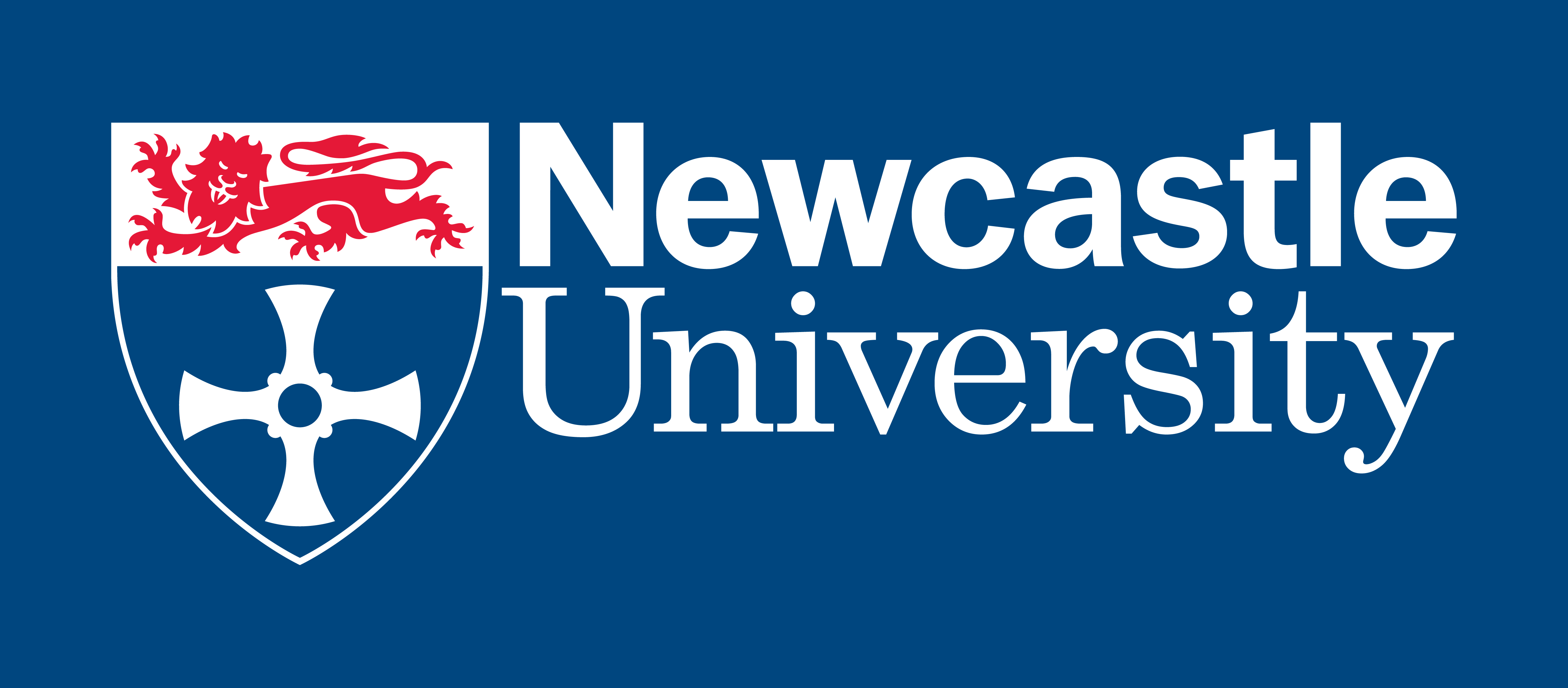 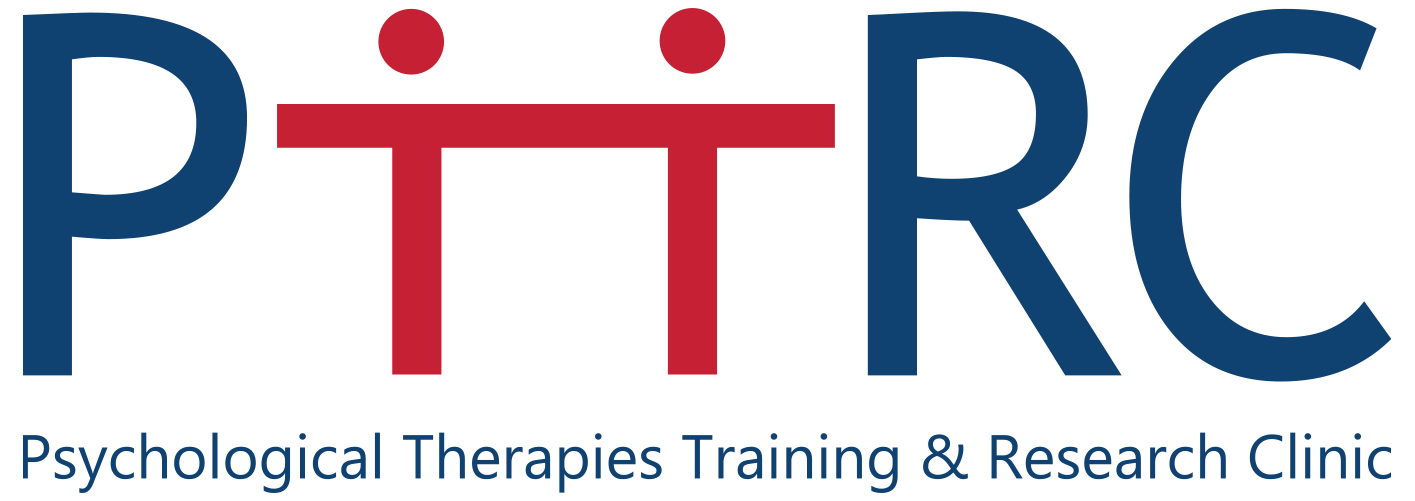 Key Messages
The way we think affects how we feel and what we do
What we do will affect the way we think and how we feel
Learning to notice and reflect on the interactions between our thoughts, feelings and behaviours helps vicious cycles to “slow down” and gives us opportunities to influence what happens
This series of workshops will help you learn ways of managing these cycles in different areas of life
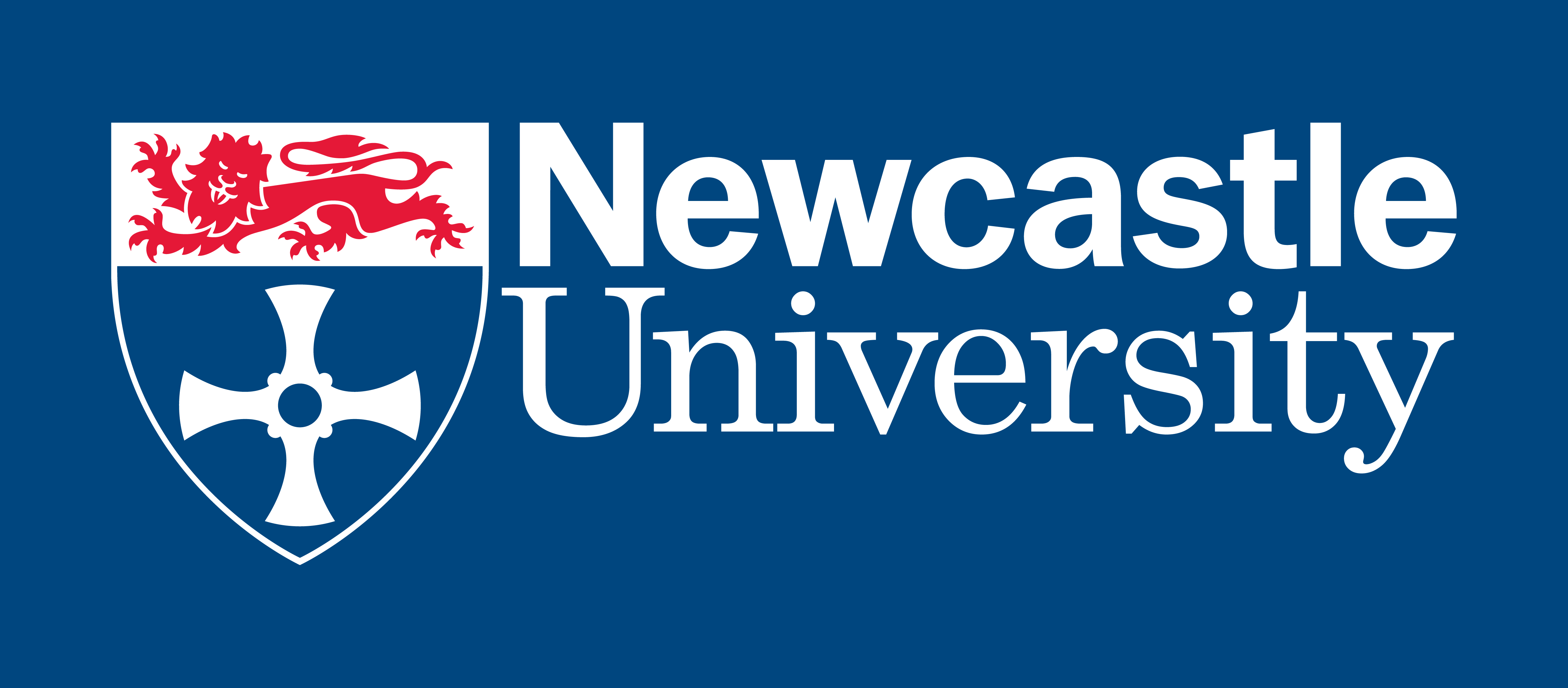 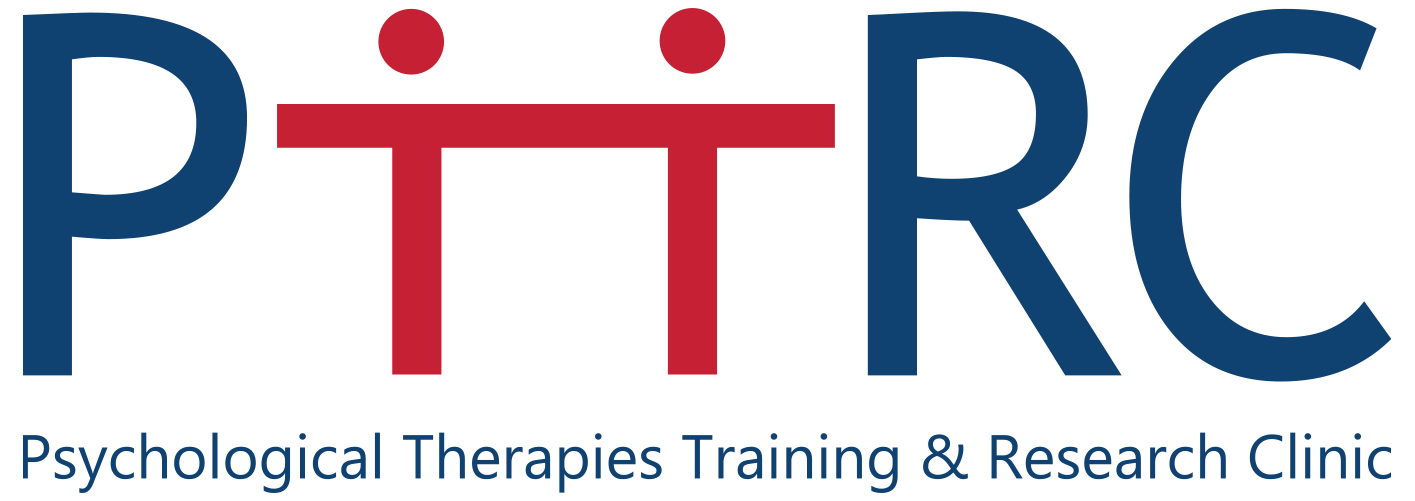 Homework
“Notice”
Using your handouts, throughout the week use the blank vicious cycle diagrams to record your thoughts, feelings and behaviours when you notice you are stressed, upset, anxious etc
Label your thought with a possible unhelpful pattern type
Ask yourself, was your behaviour helpful, and did it work
Try to complete the exercises live, in the moment your thoughts, feelings and behaviours are occurring

This will be reviewed in the next session
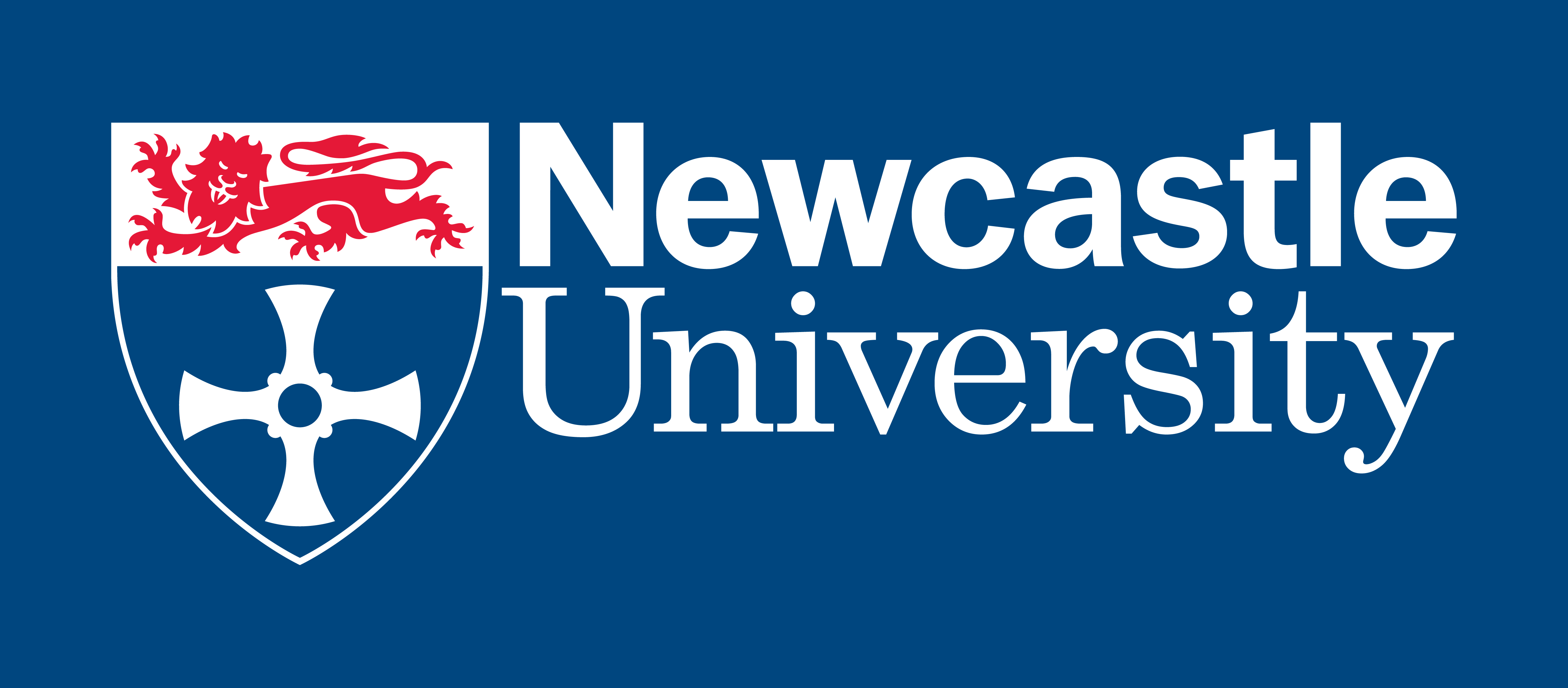 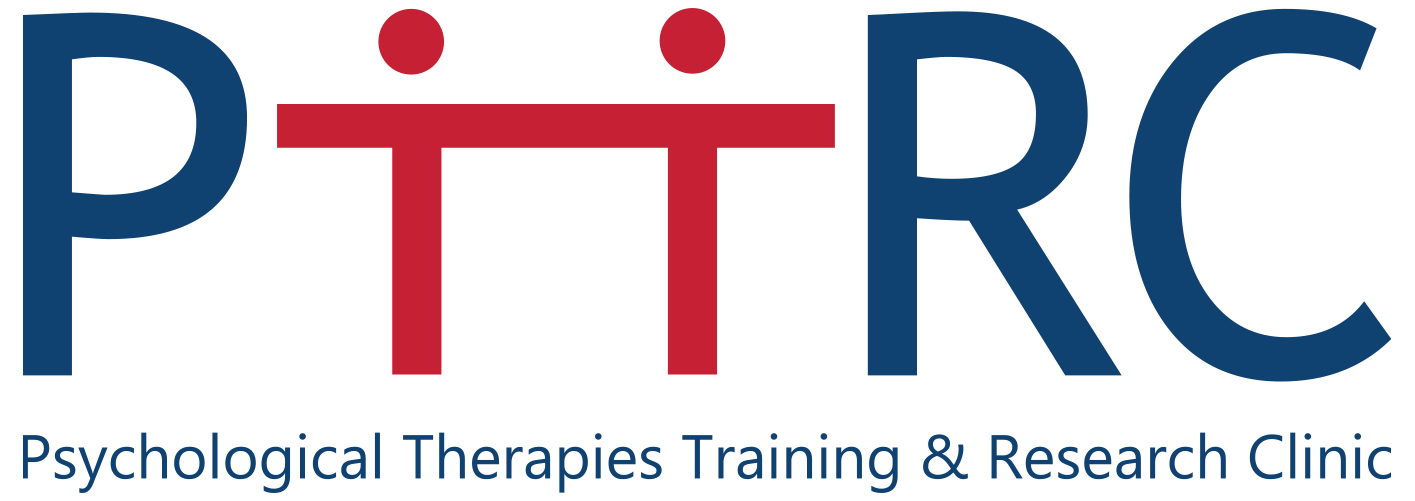 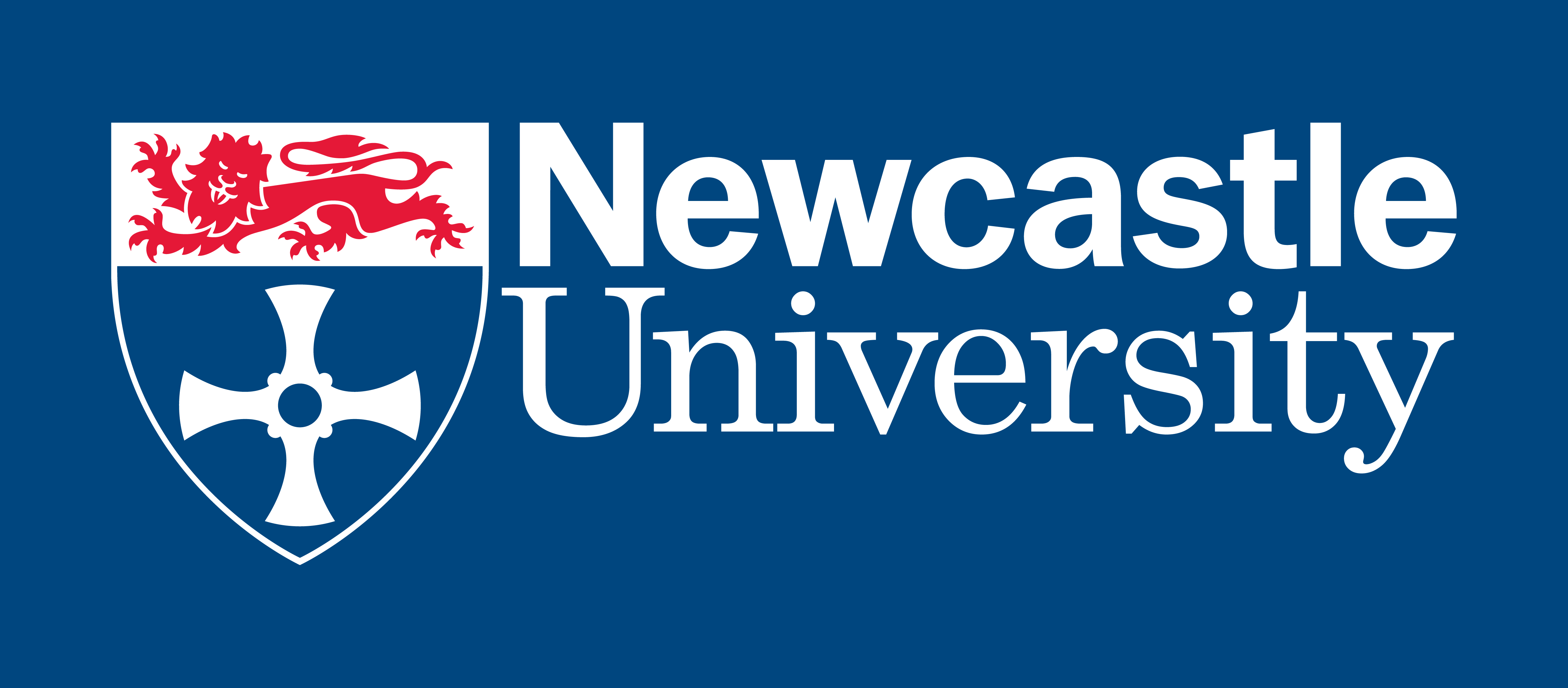 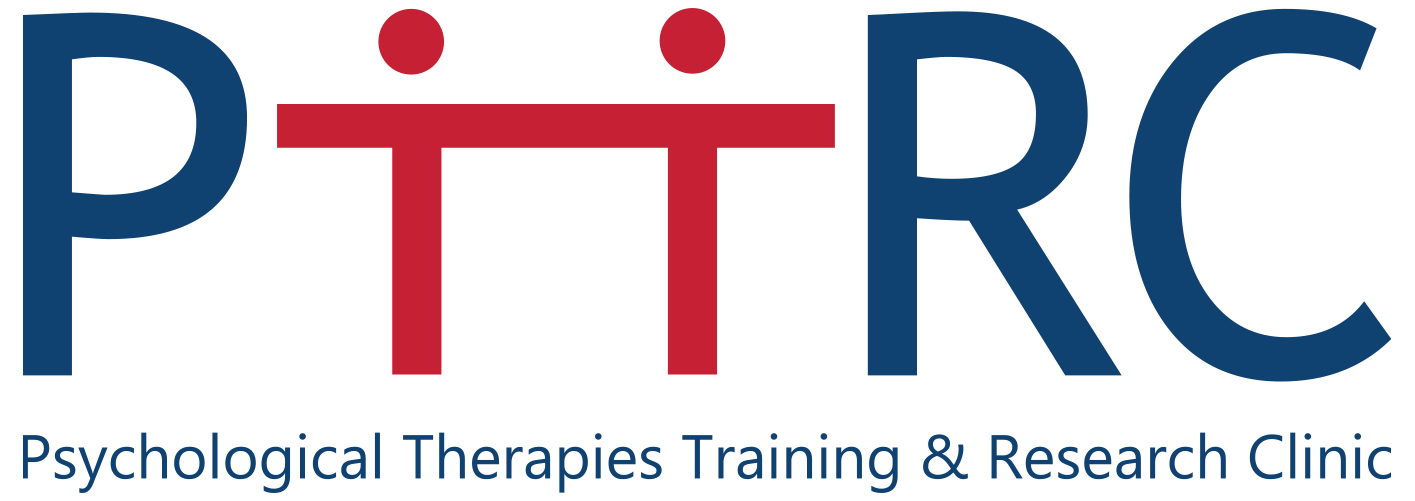 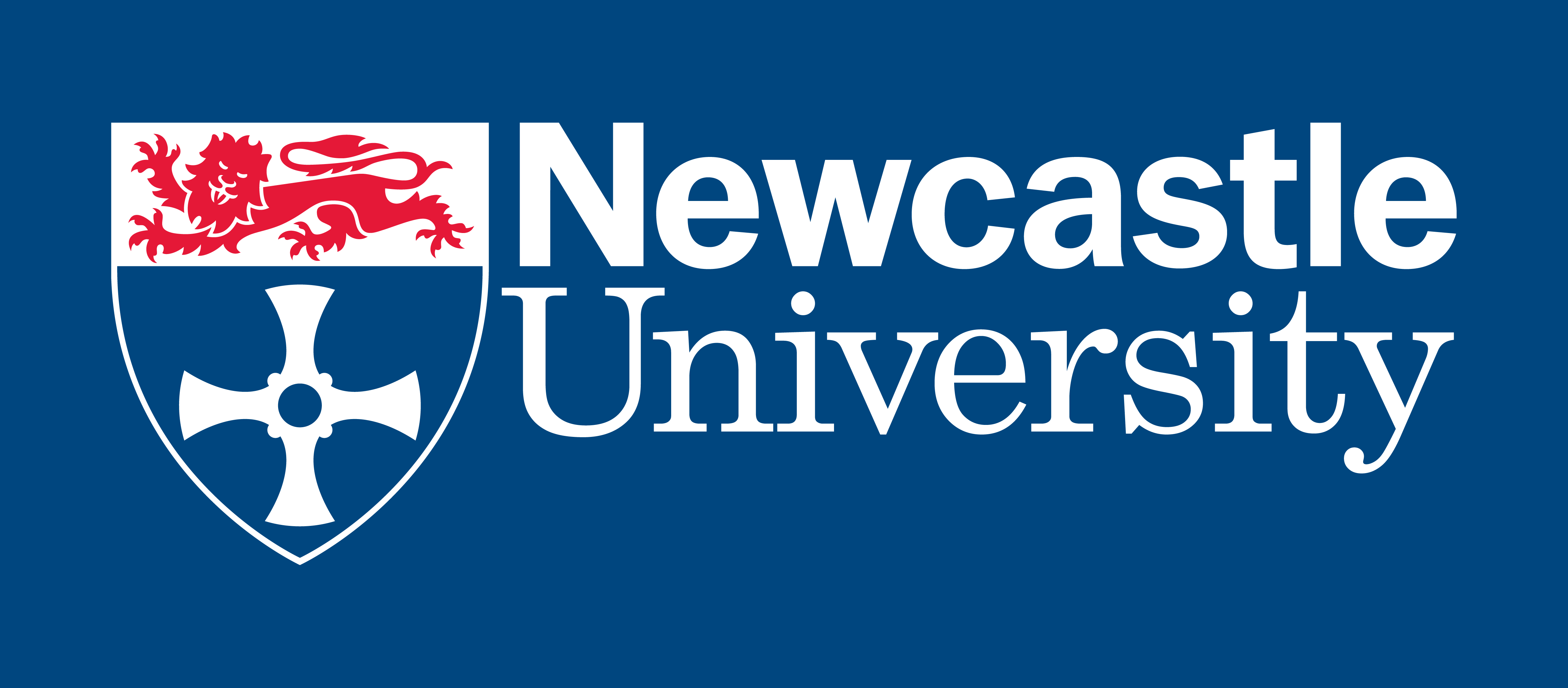 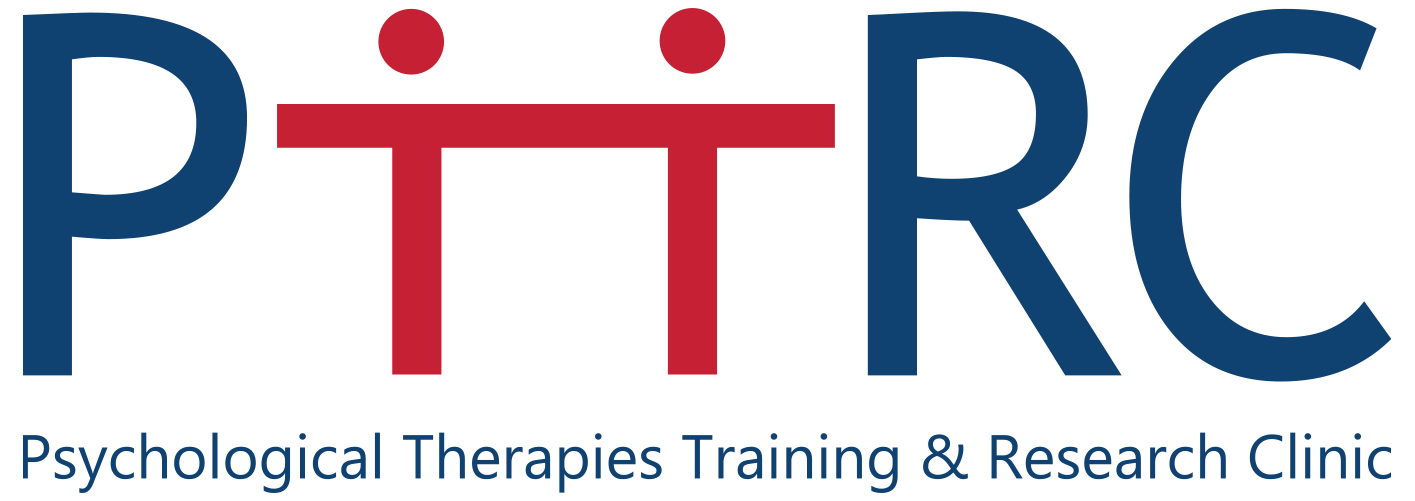 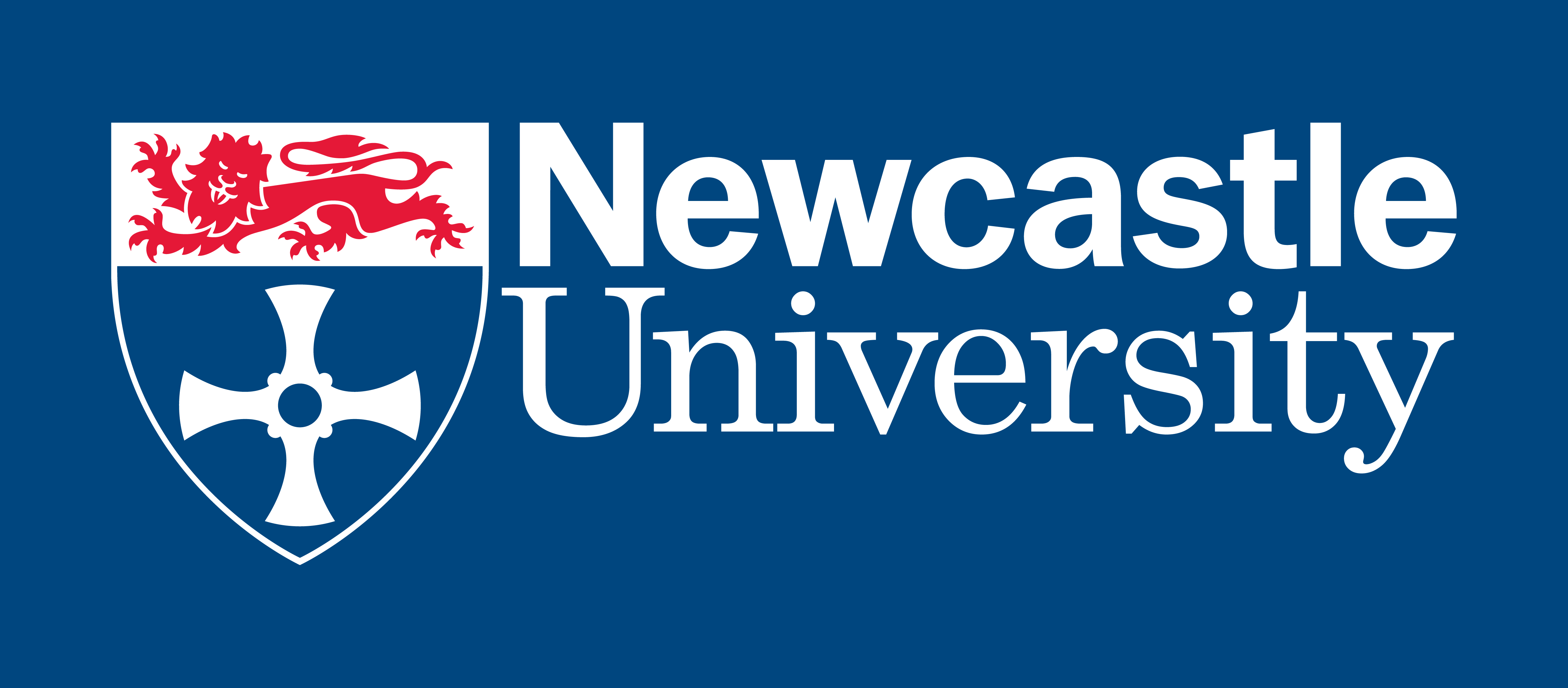 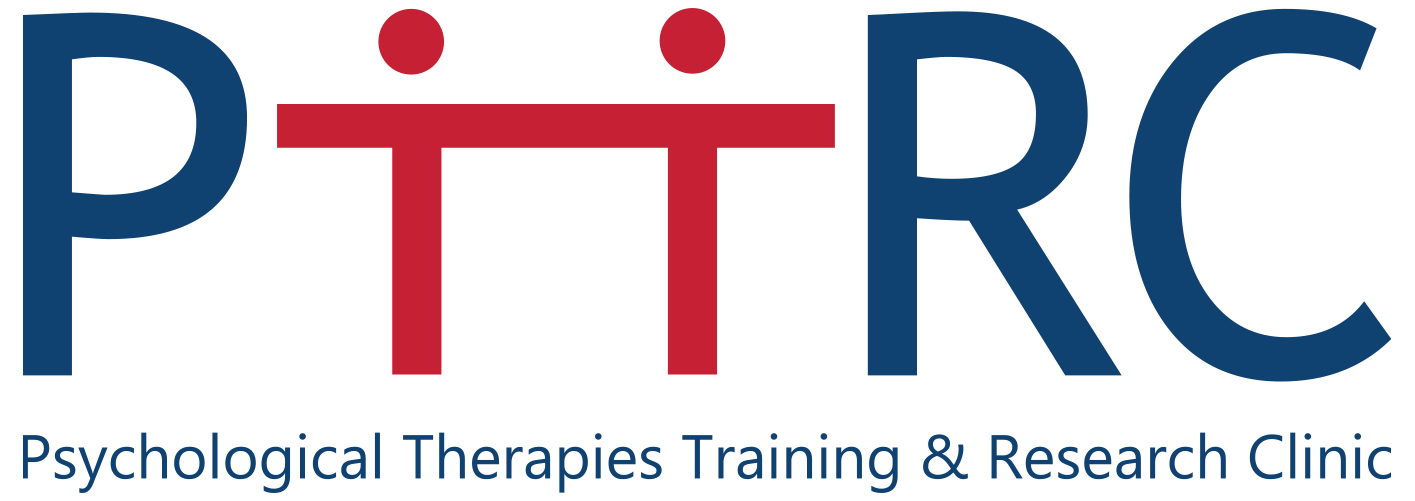 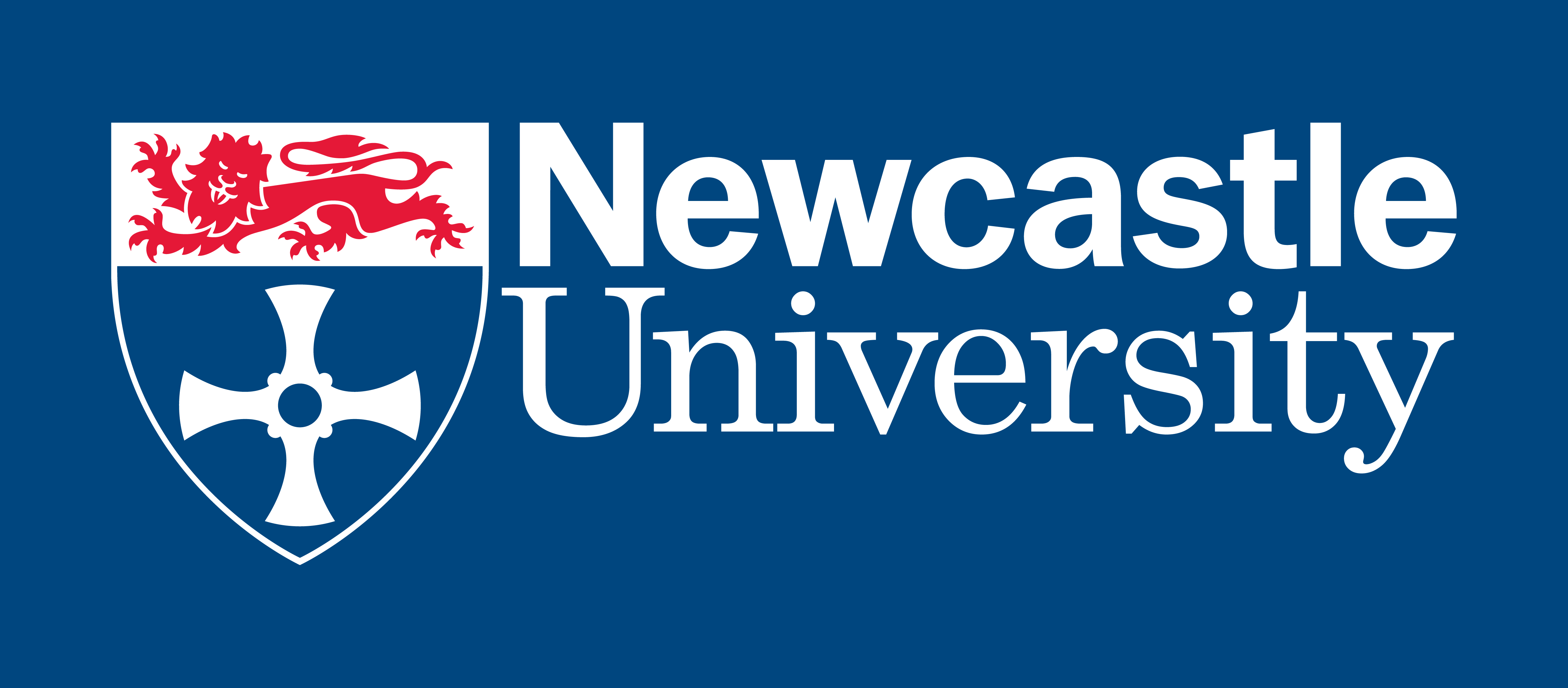 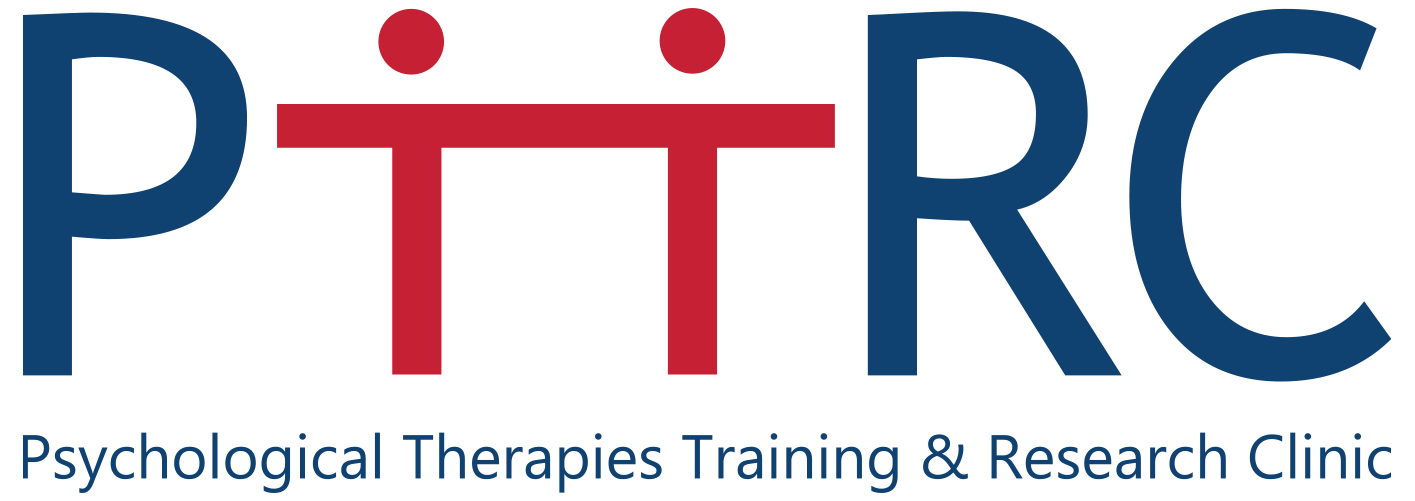